Читинская территориальная (городская) организация Профессионального союза работников народного образования и науки Российской Федерации
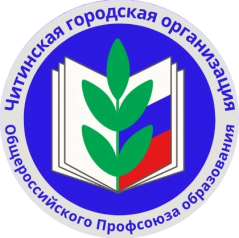 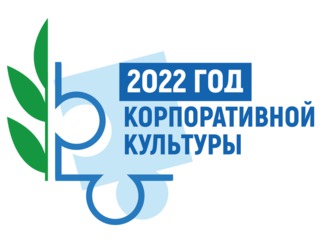 Итоги 
Года корпоративной культуры
декабрь, 2022 г.
Подготовительный этап
14 января 2022 г. онлайн-встреча по обсуждению предложений, целей, задач и форм проведения мероприятий в рамках Года корпоративной культуры в Профсоюзе. 	18 января 2022 г. онлайн-совещание с председателями первичных профсоюзных организаций. 	8-9 февраля 2022 г. Всероссийский онлайн-семинар для профсоюзных лидеров по Году корпоративной культуры в Профсоюзе.
16 февраля 2022 г. на президиуме принято постановление «О проведении Года корпоративной культуры в Читинской территориальной (городской) организации Профсоюза» и утвержден план работы.
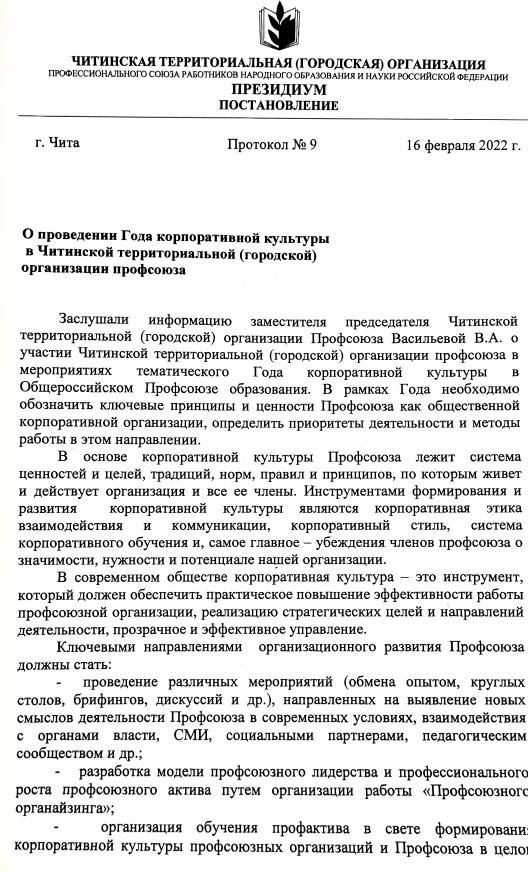 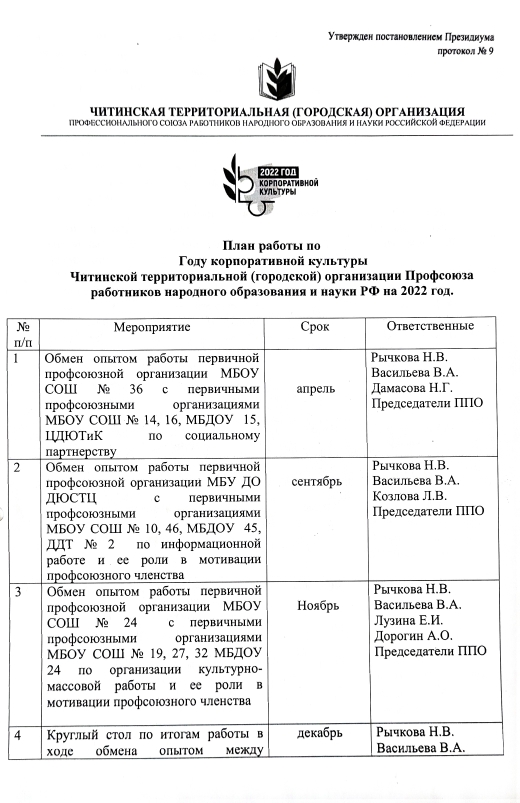 Открытие тематического Года
Встреча ветеранов профсоюзного движения и членов стачечного комитета
Спортивно-развлекательный центр «Раскольников»
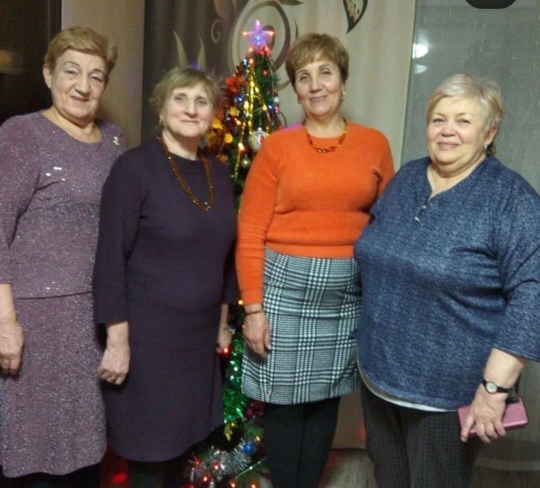 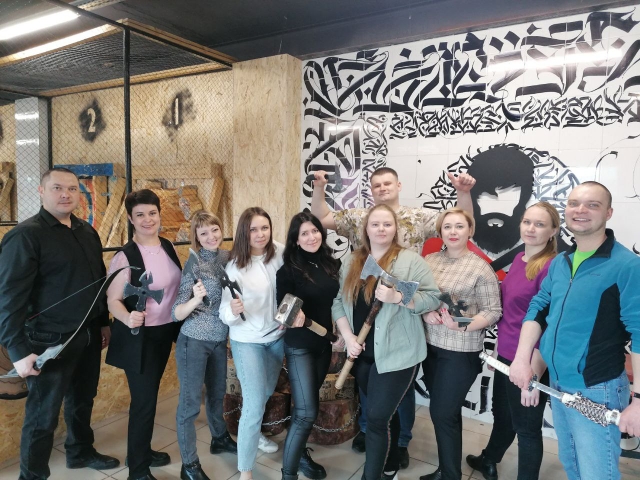 День здоровья с Профсоюзом «Молодость! Здоровье! Мастерство!»
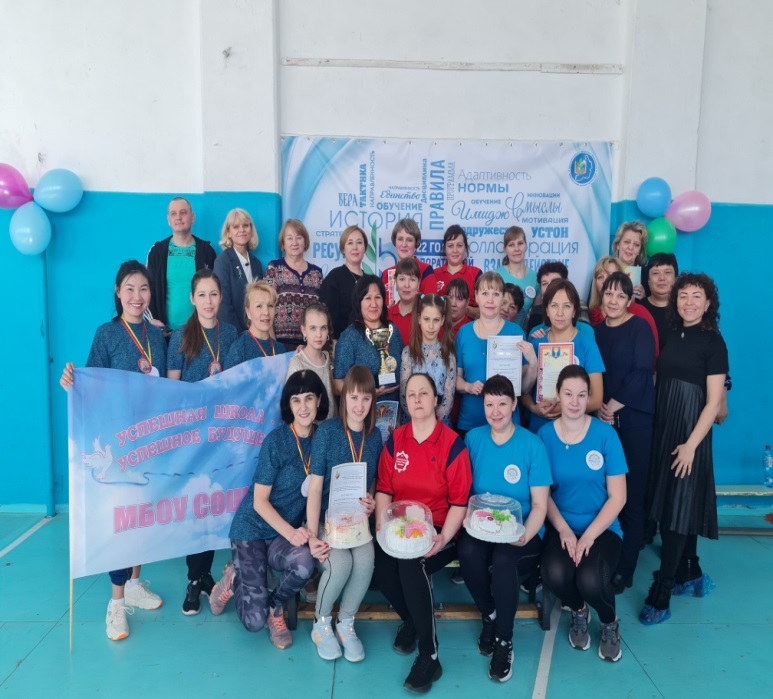 Корпоративный стиль Профсоюза
Логотип организации
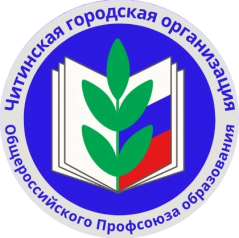 Страницы в социальных сетях
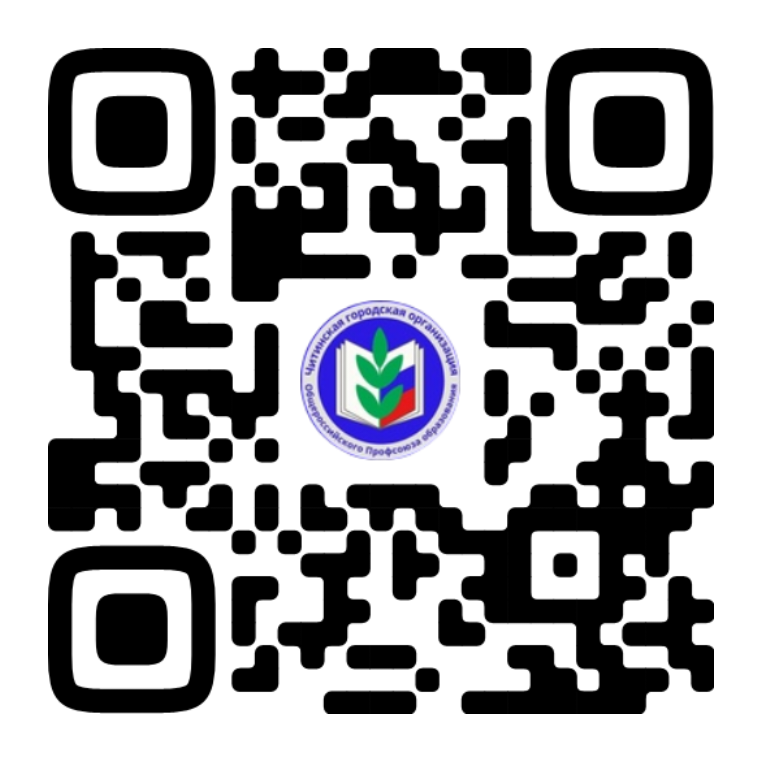 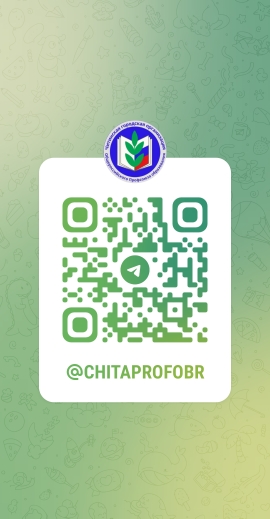 ВКонтакте
Telegram
Брендовая продукция
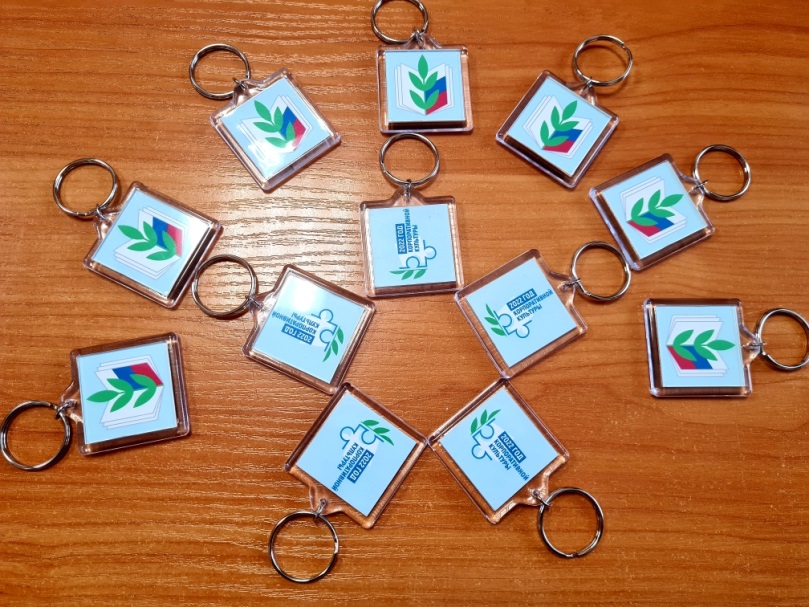 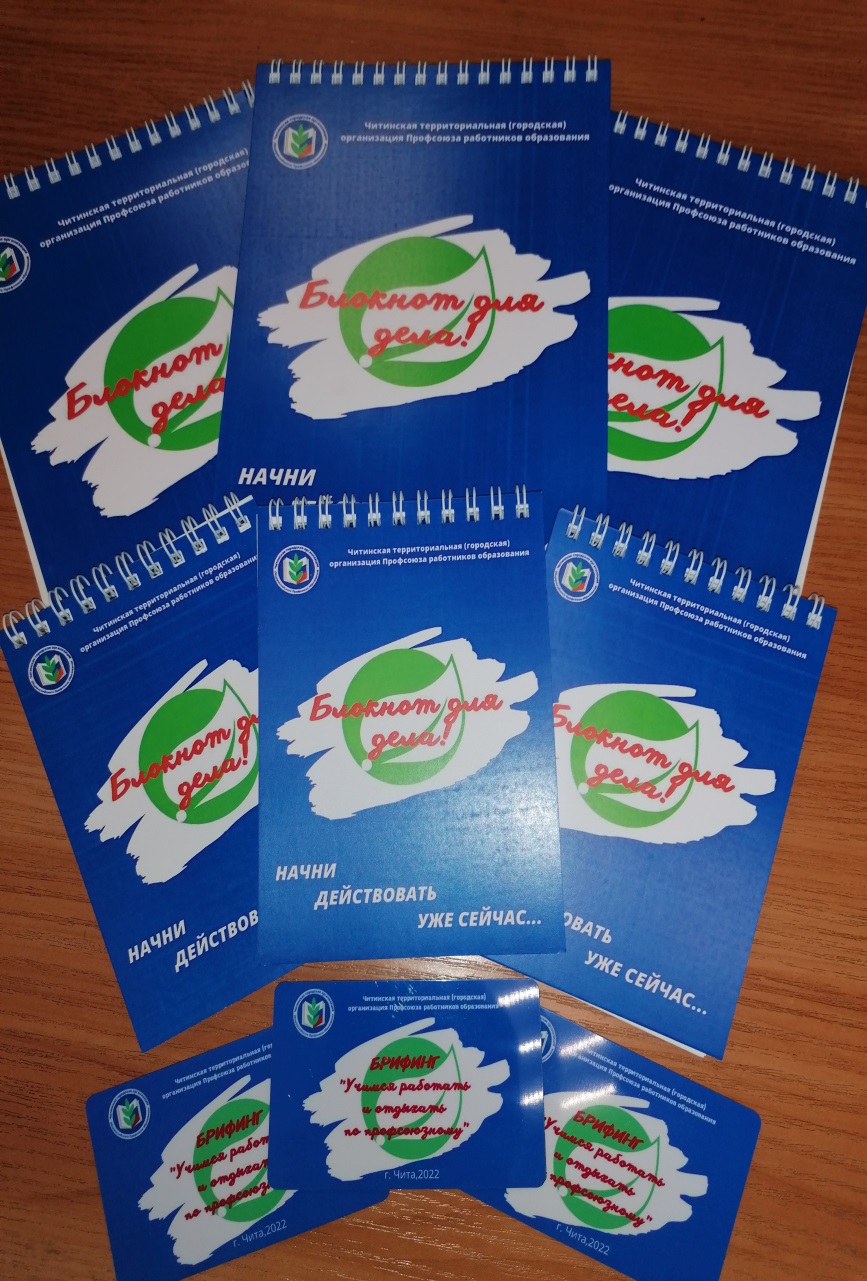 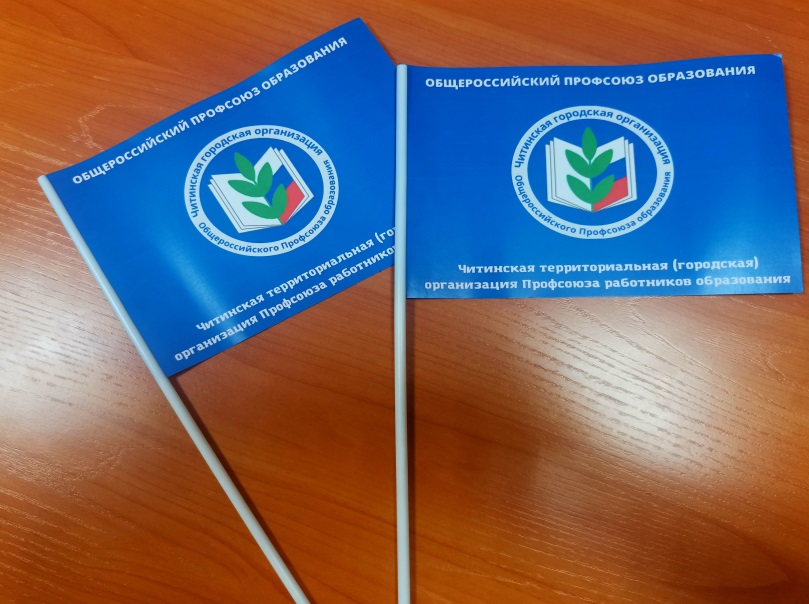 Корпоративный стиль одежды
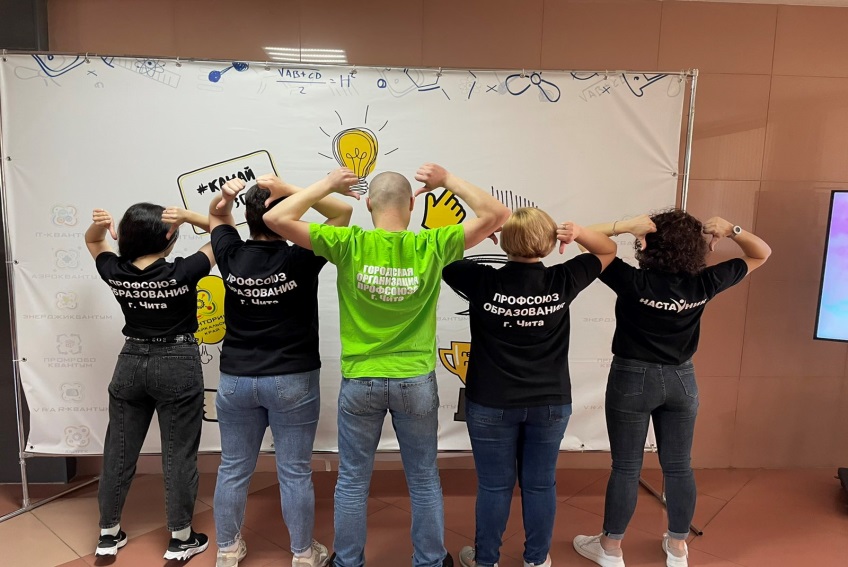 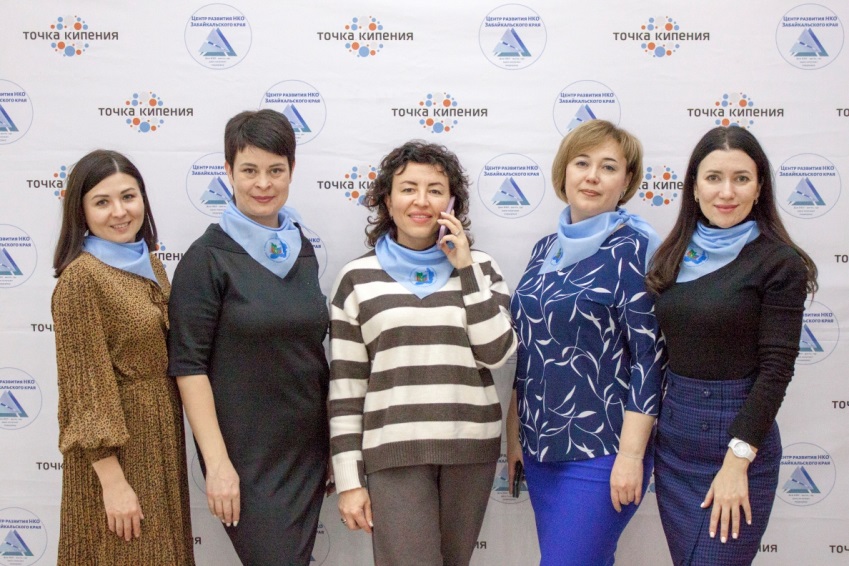 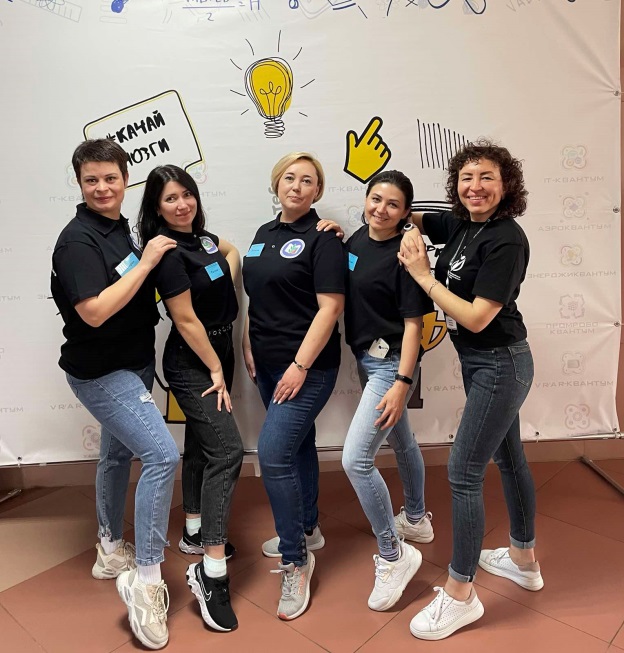 Форум «Profдвижение»
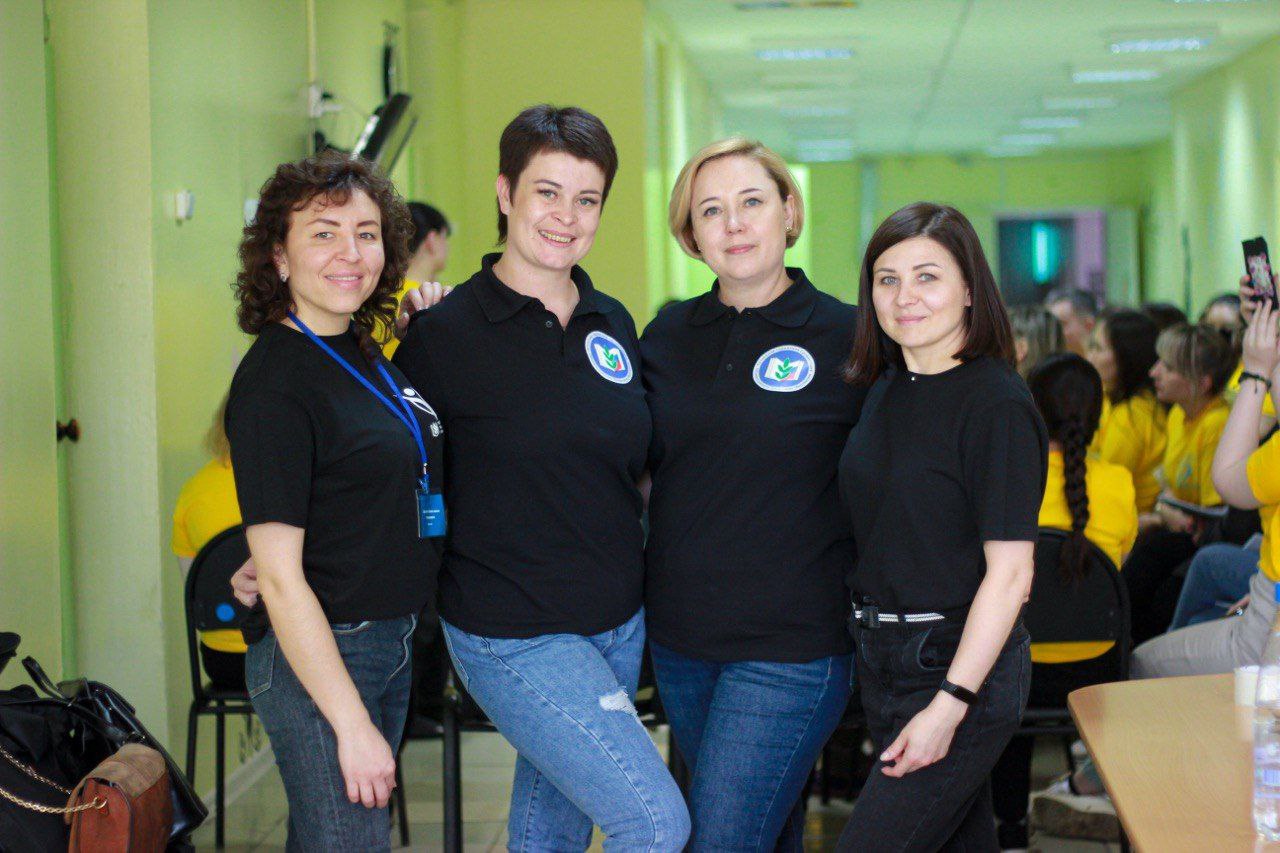 Посвящение в профессию
Методический интенсив
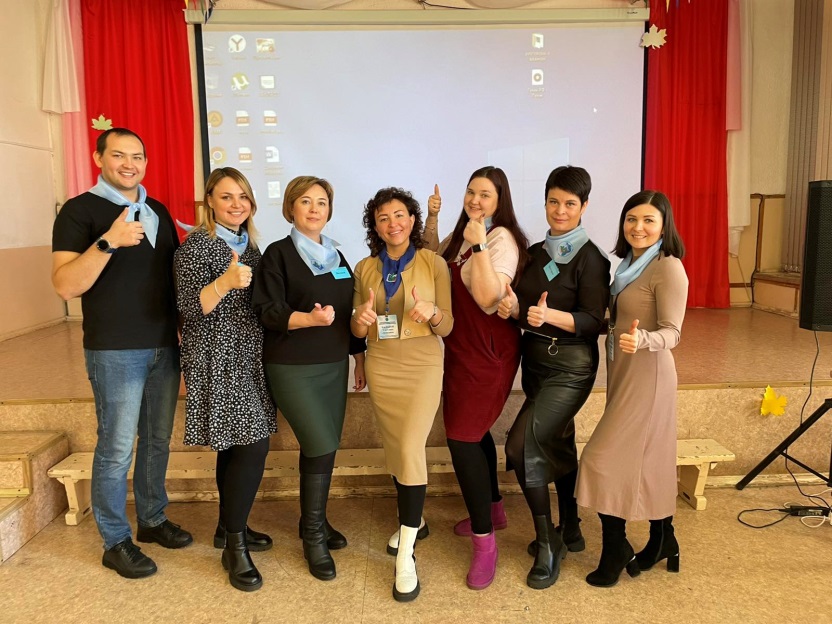 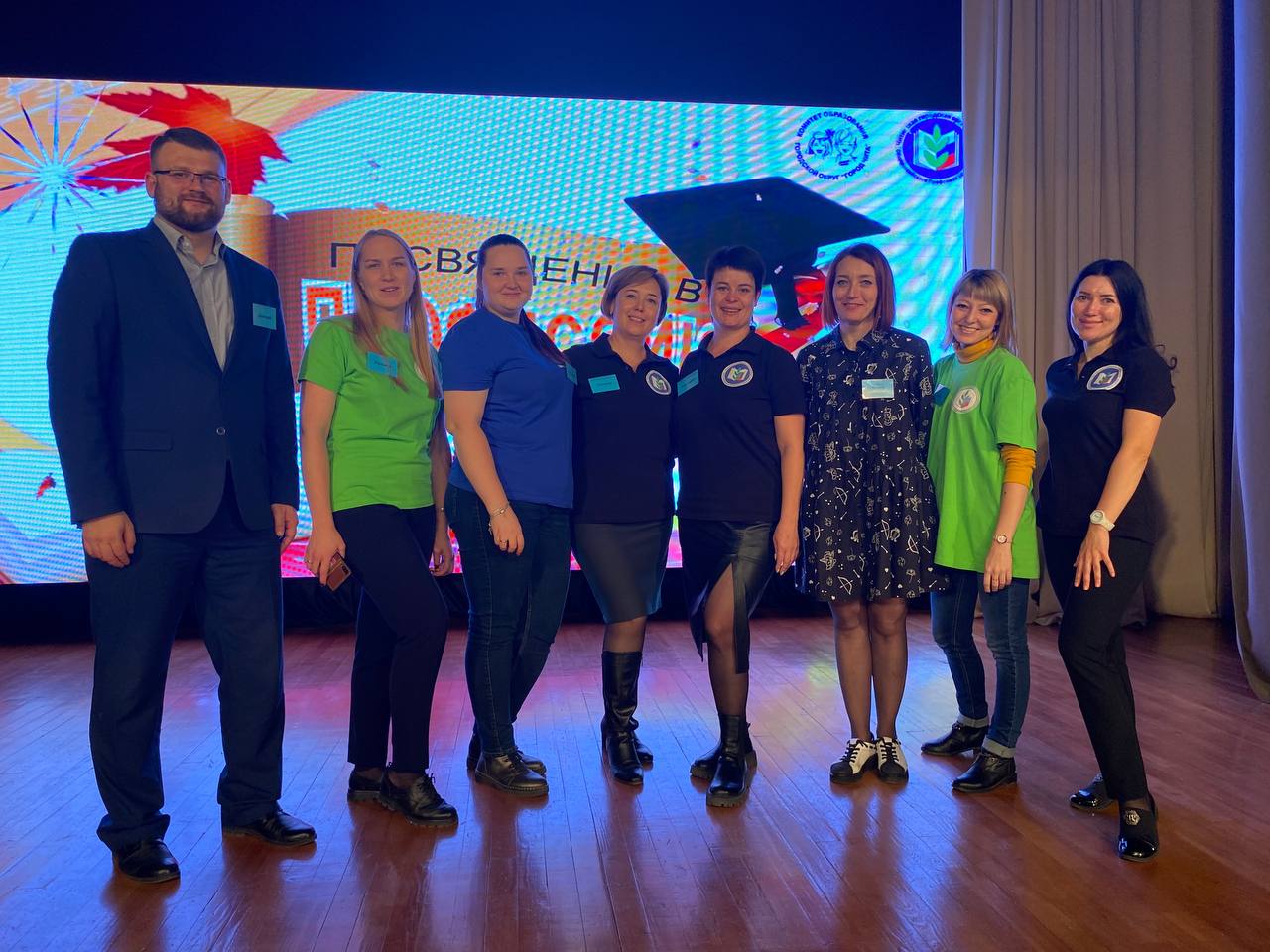 Профсоюзные уголки
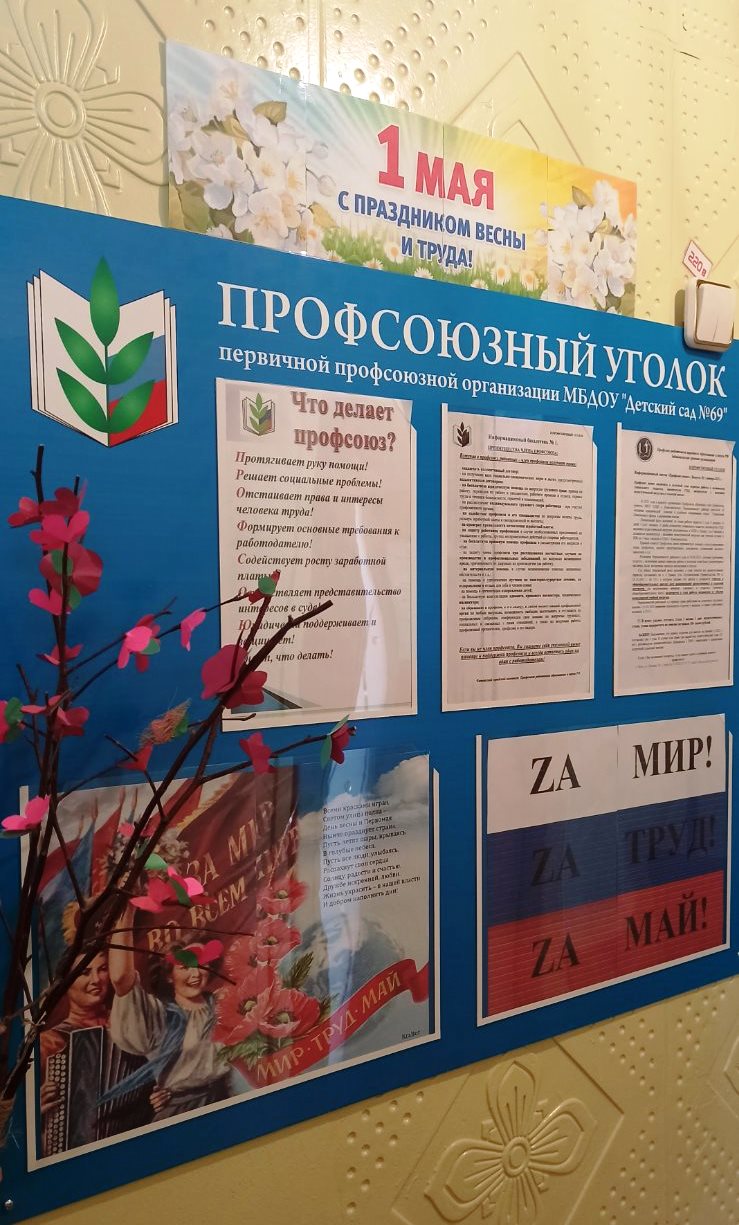 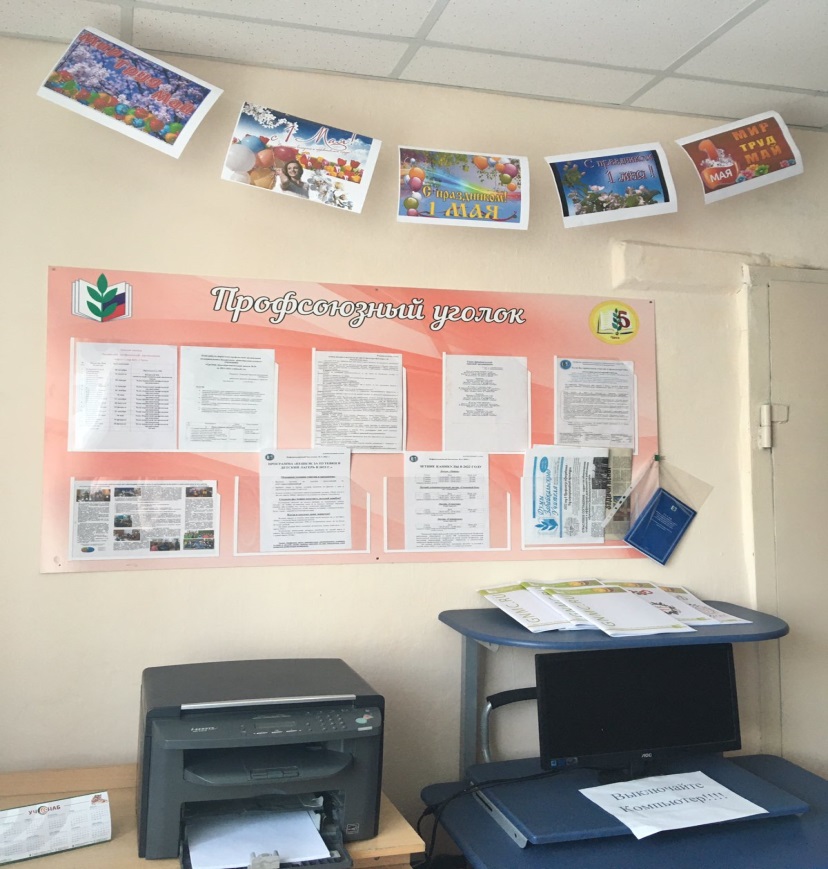 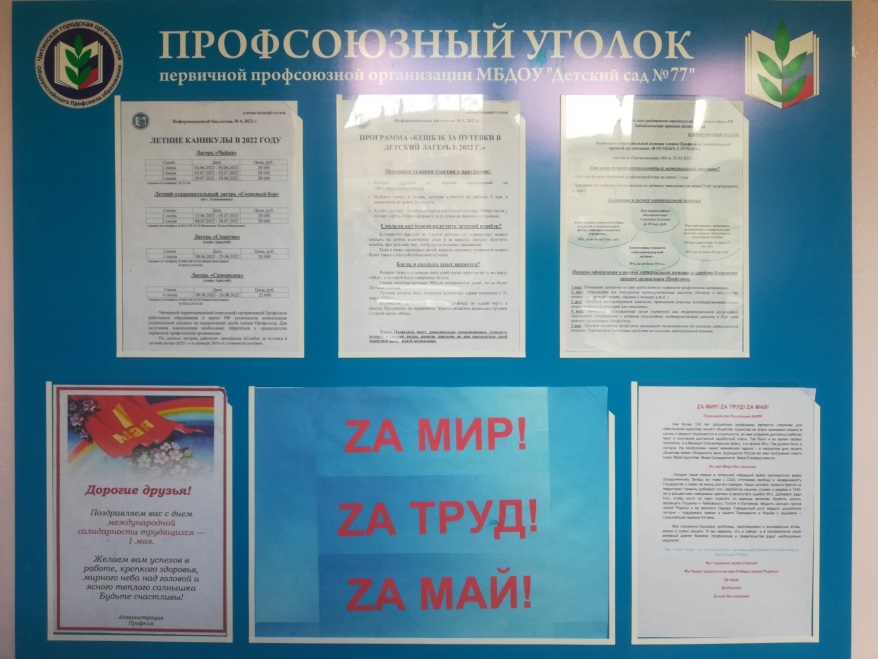 Инновационные формы работы в организационно-уставной деятельности
Обмен опытом
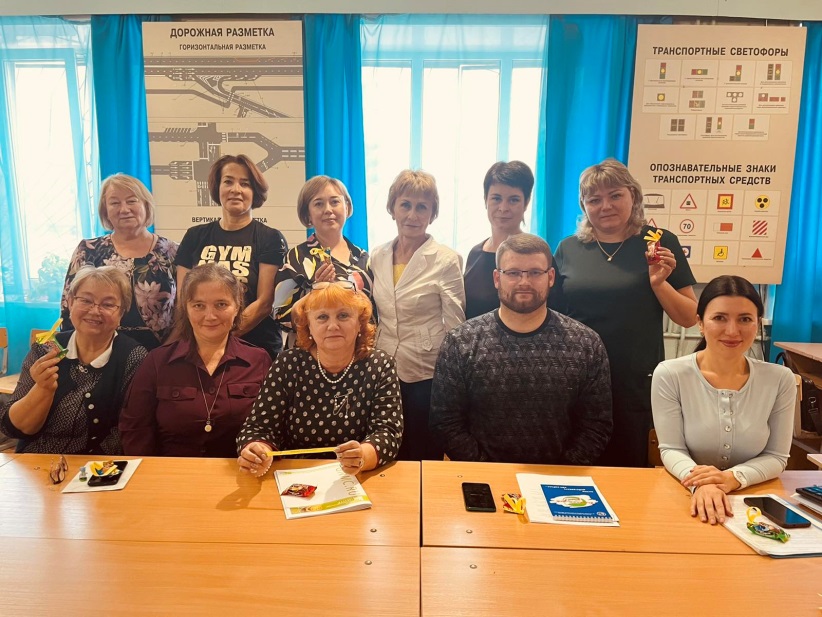 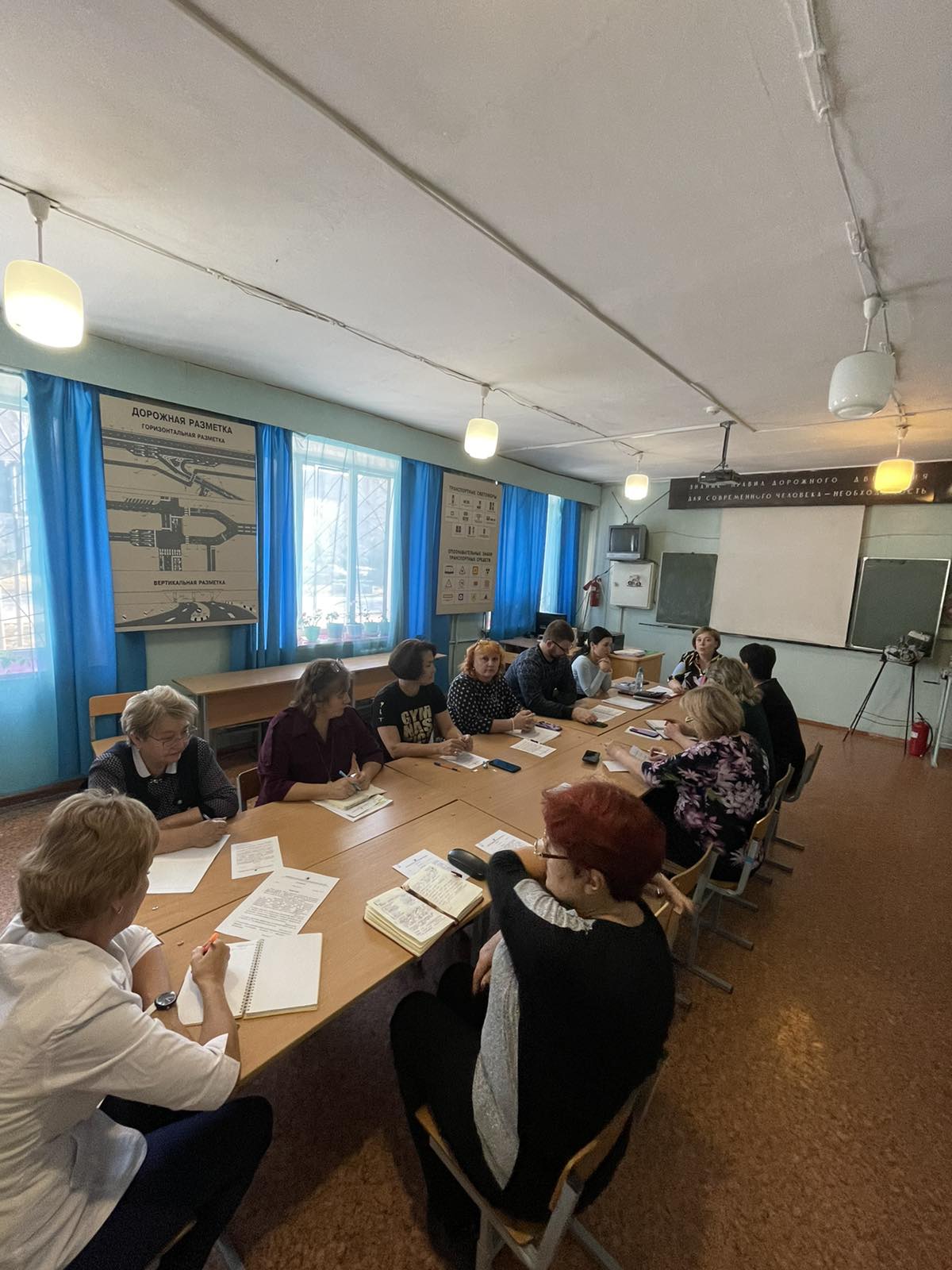 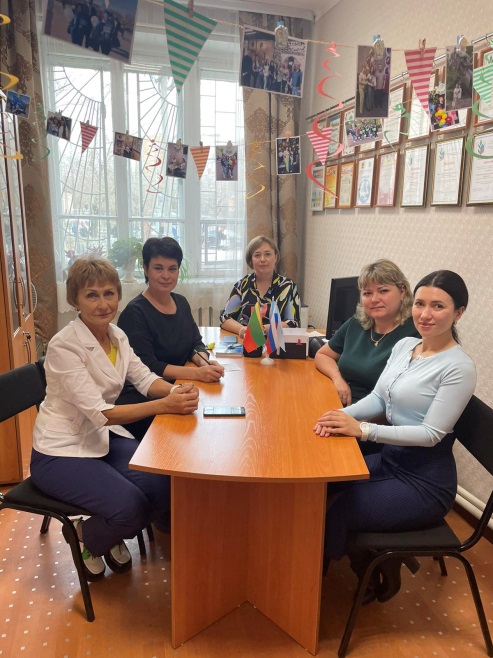 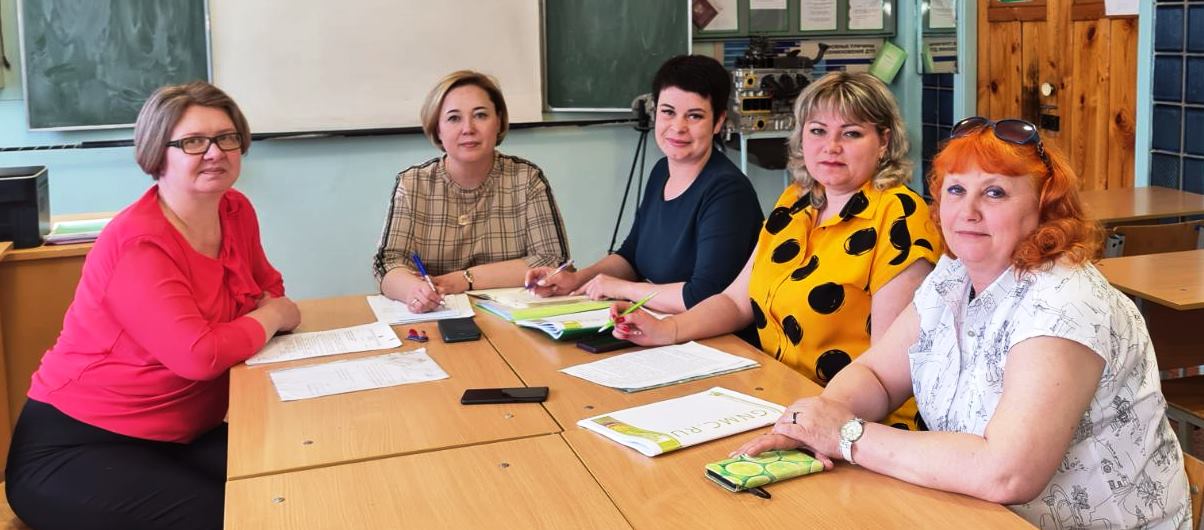 Заседания Комитета
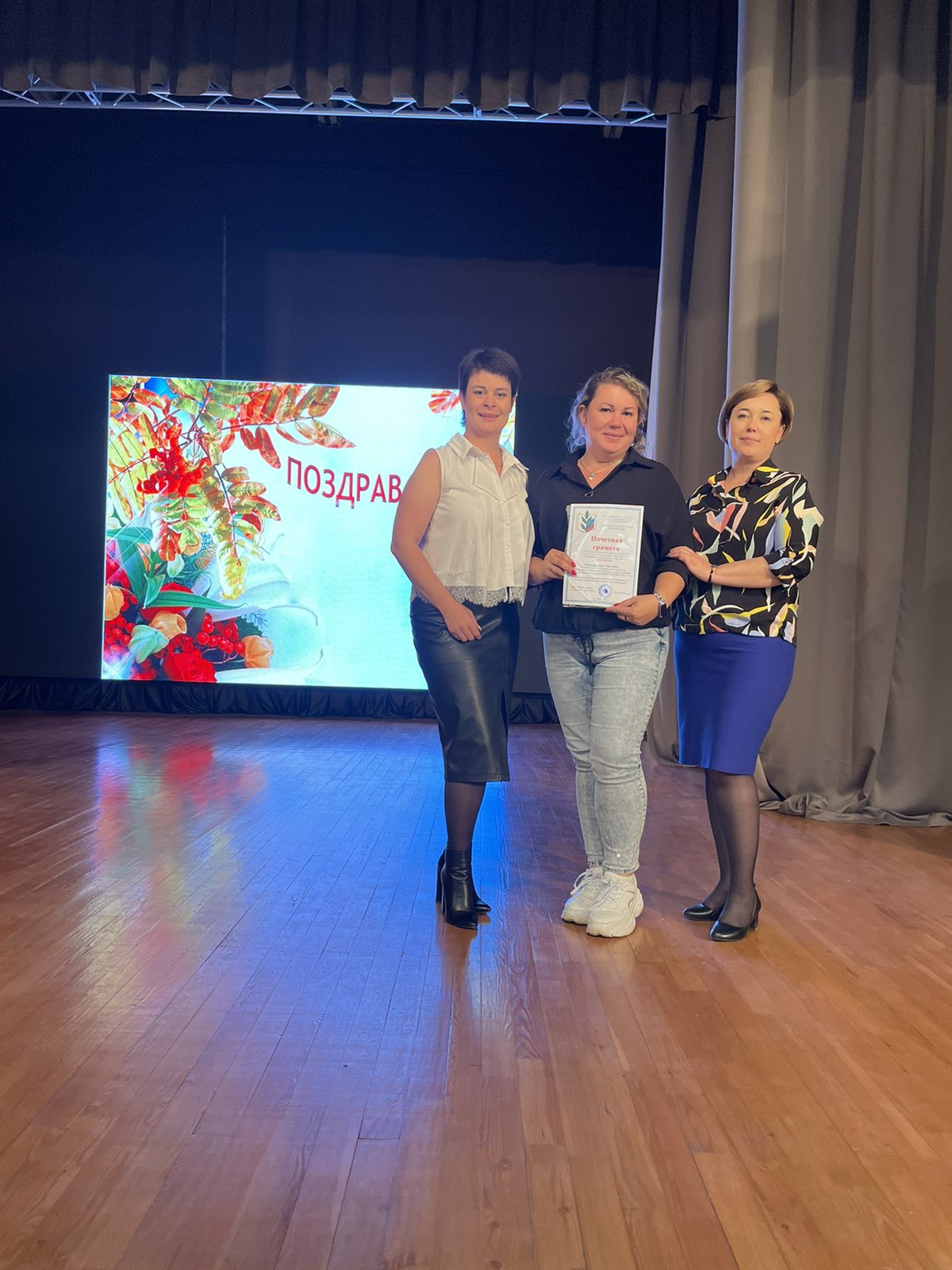 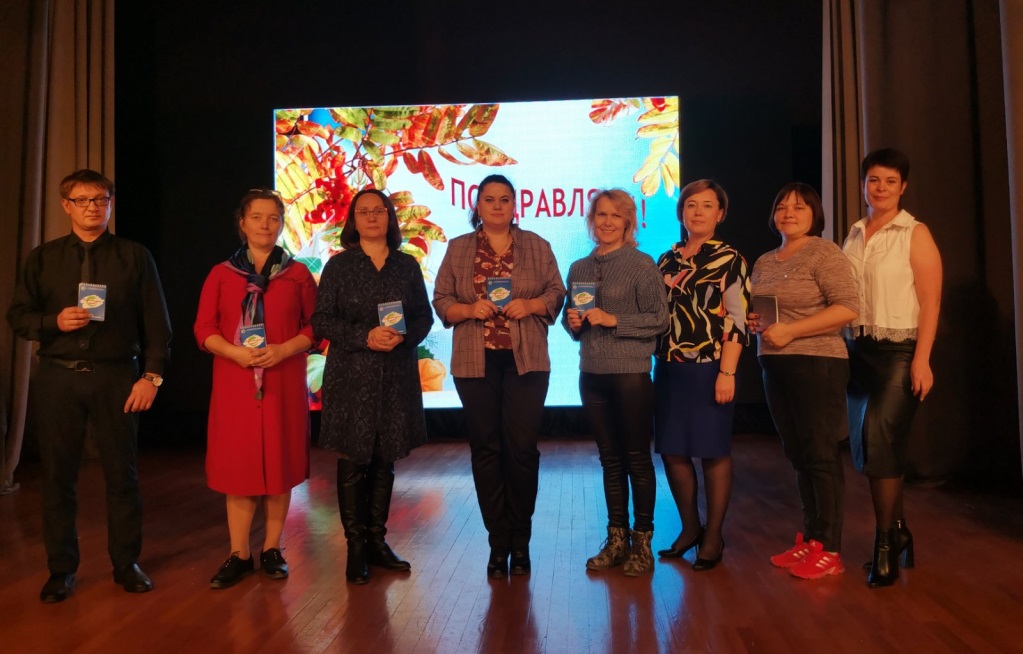 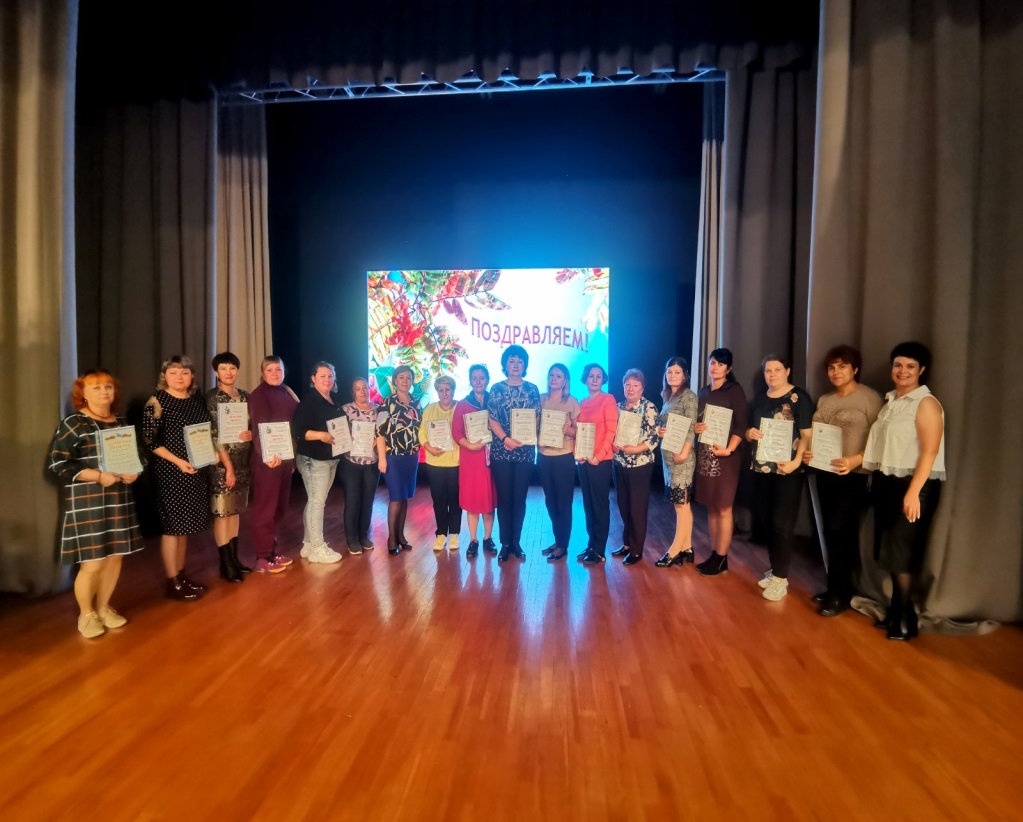 День Знаний с Профсоюзом
Обмен опытом с председателями ППО Краснокаменска и Каларского р-на
Креатив-сессия «Лига будущего»
ГУСО «Спасатель»
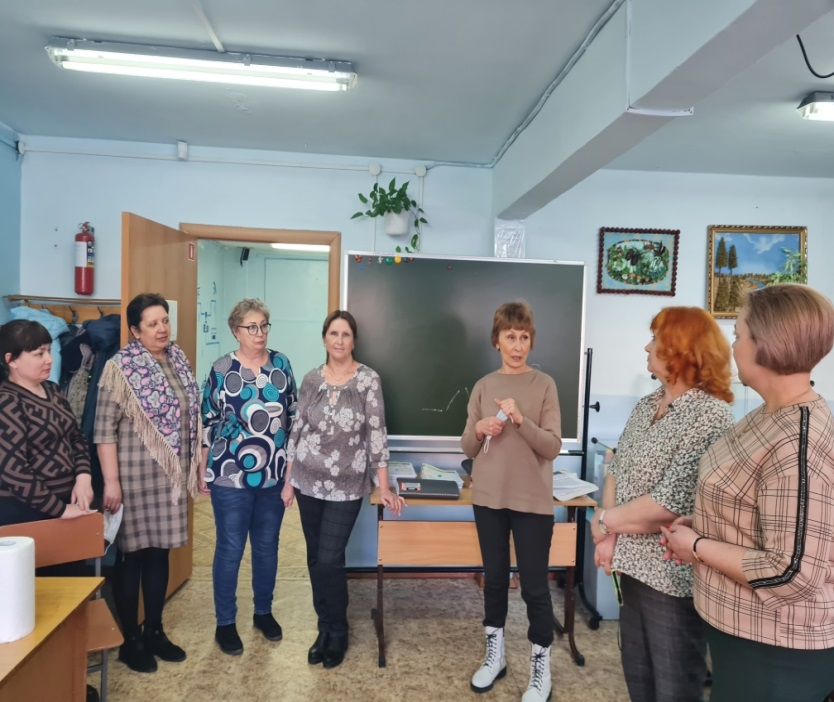 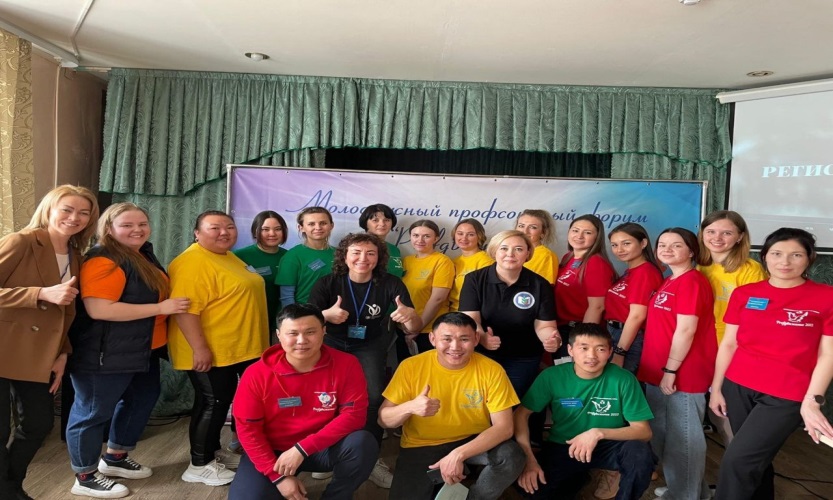 Большая перемена
(Чернышевский р-он)
Учитель в начале пути
(Ононский р-он)
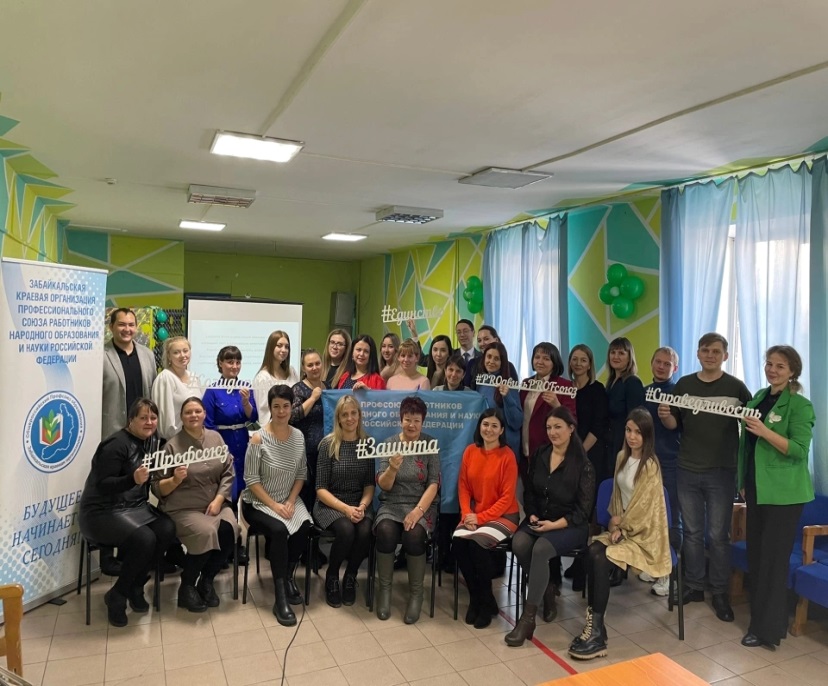 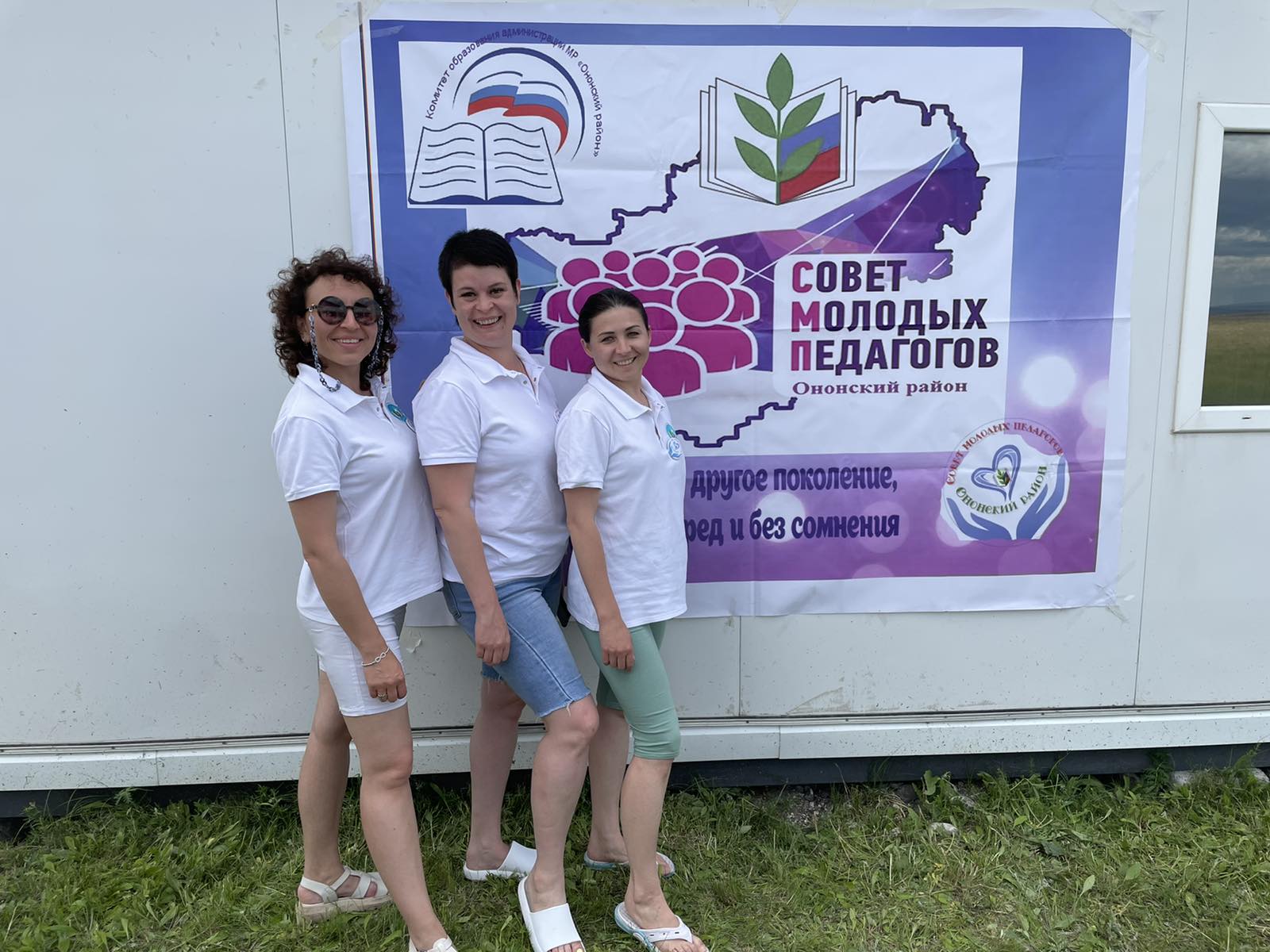 Школа правового ориентирования молодого педагога
Интеллектуально-развлекательное 
шоу «Shou-today»
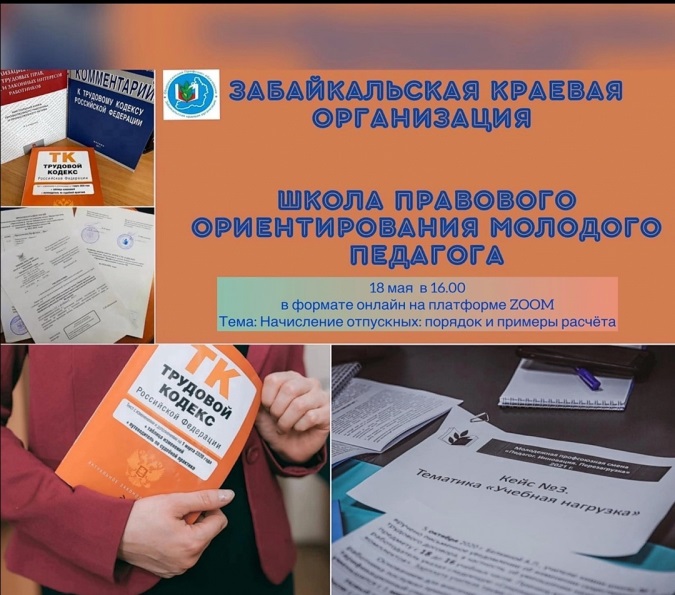 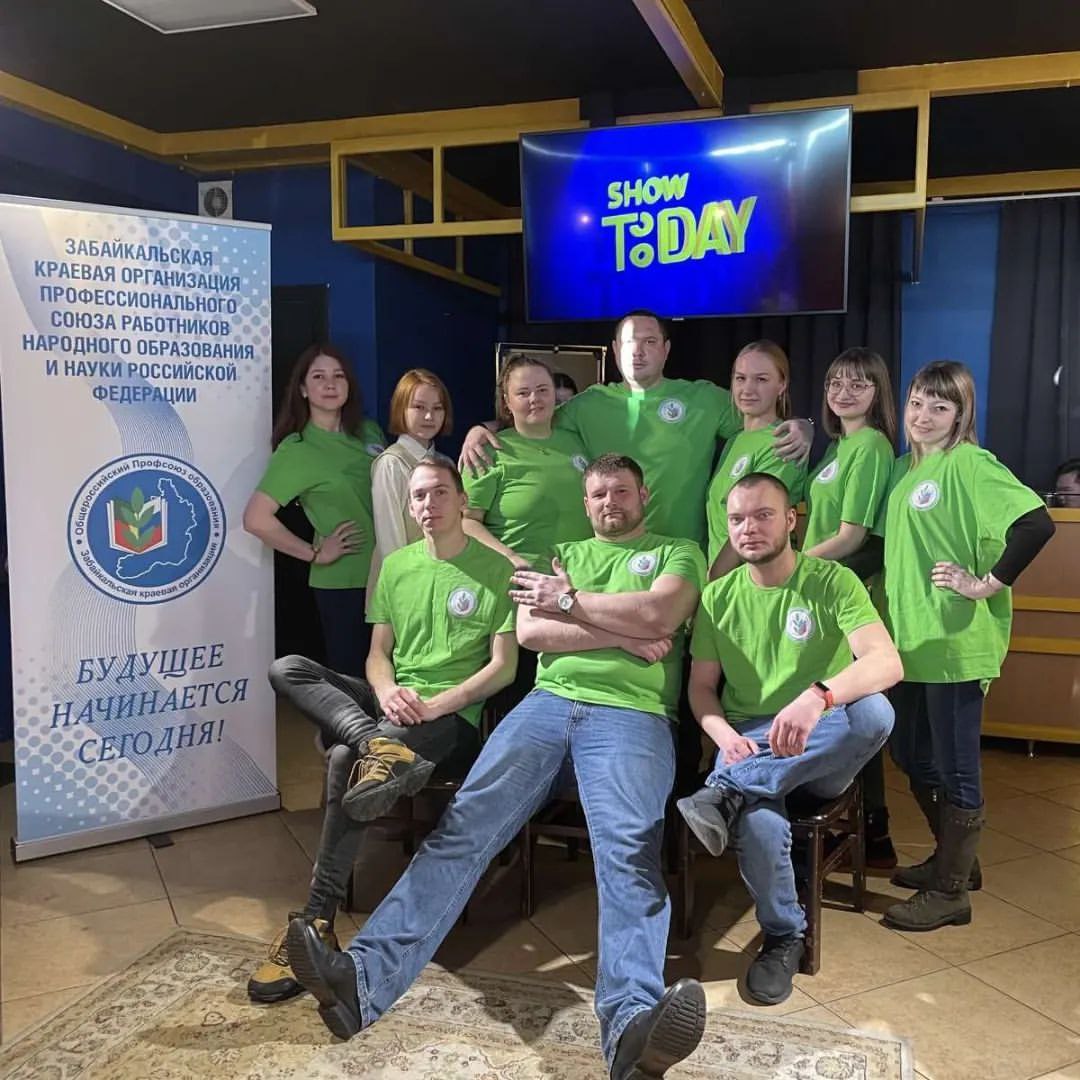 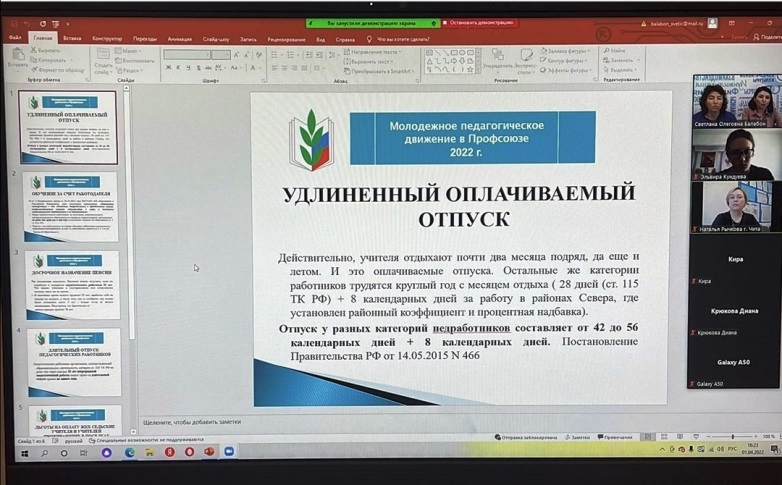 Профсоюзный органайзинг
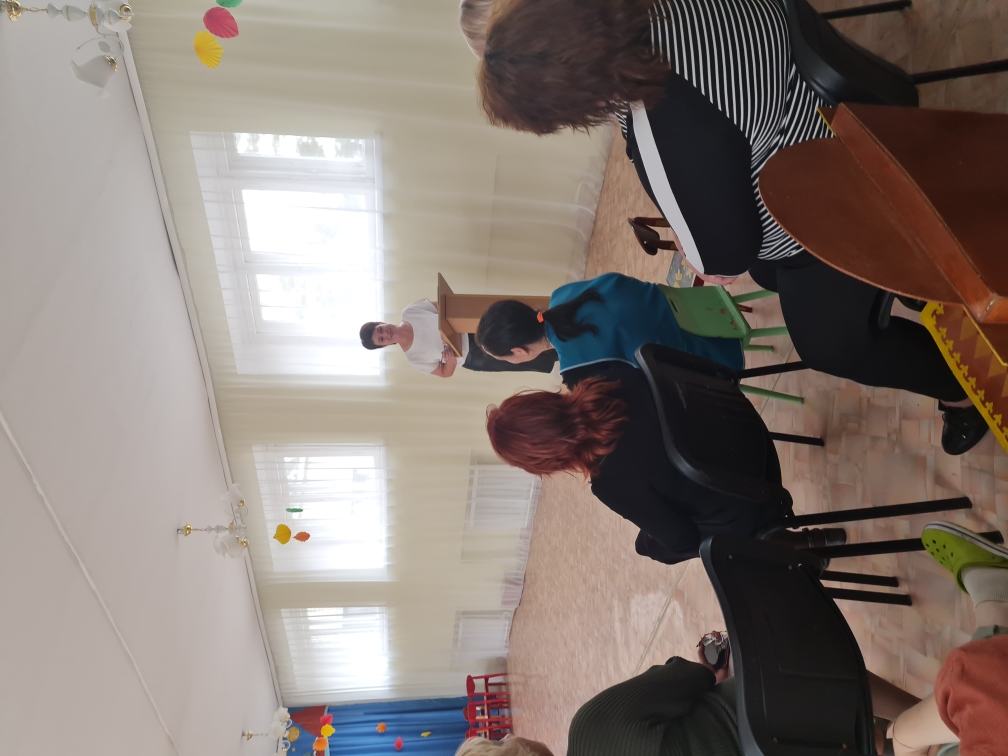 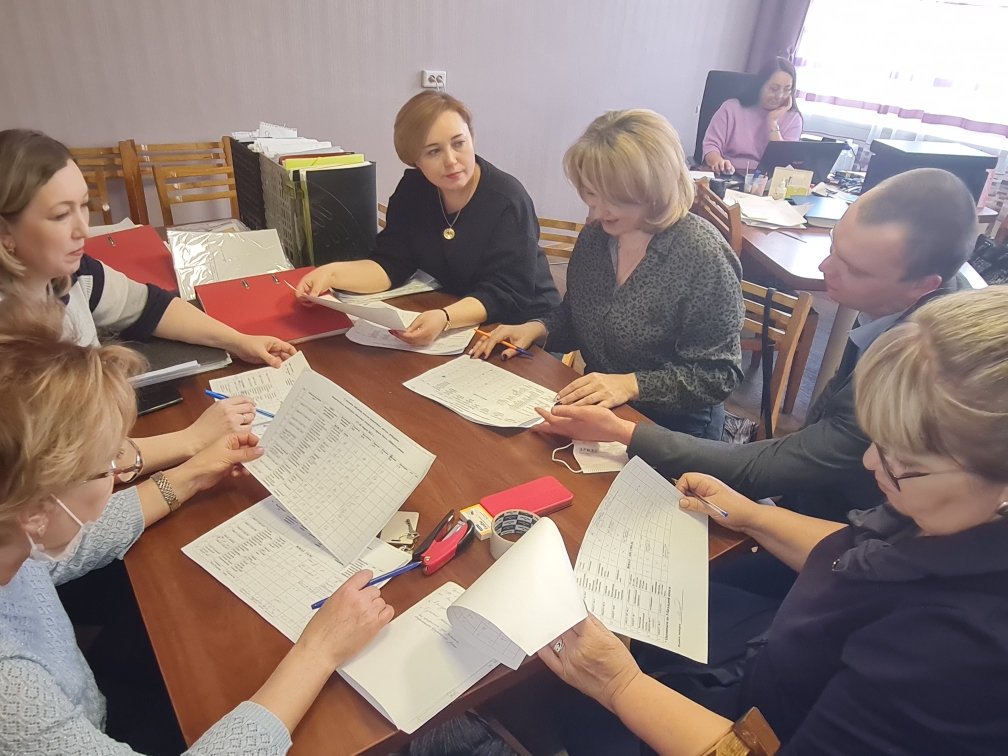 Посетили 38 образовательных организации
ПРОФсоюз: присоединяйся и ты!
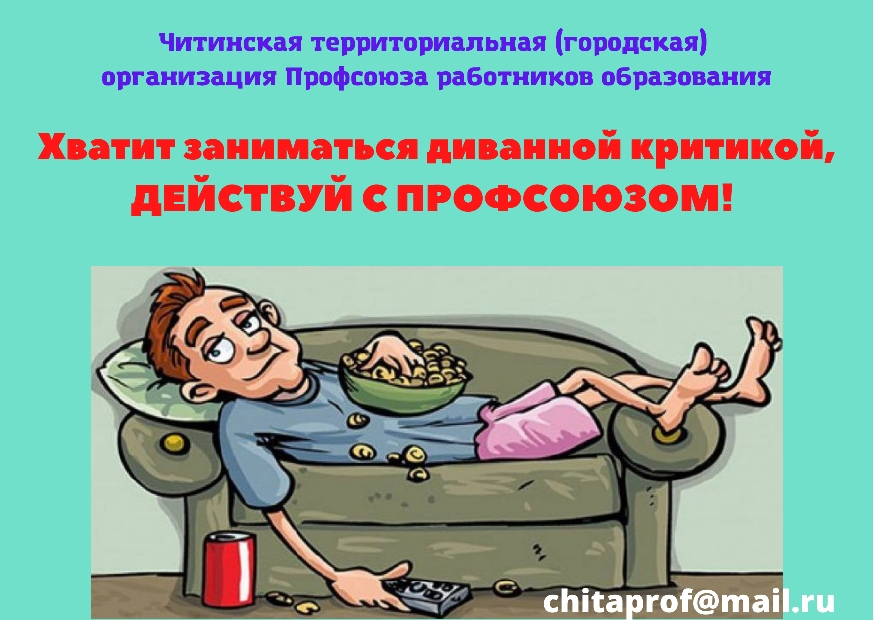 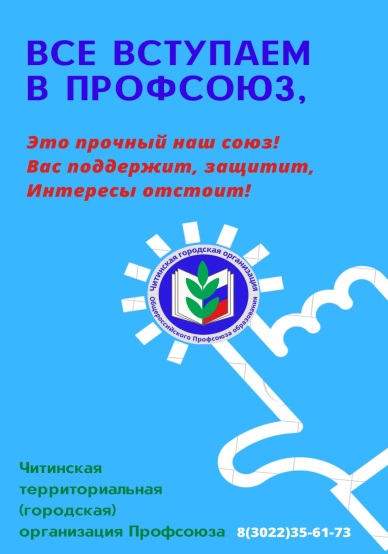 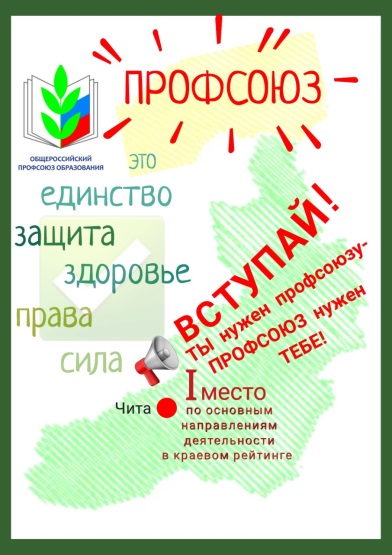 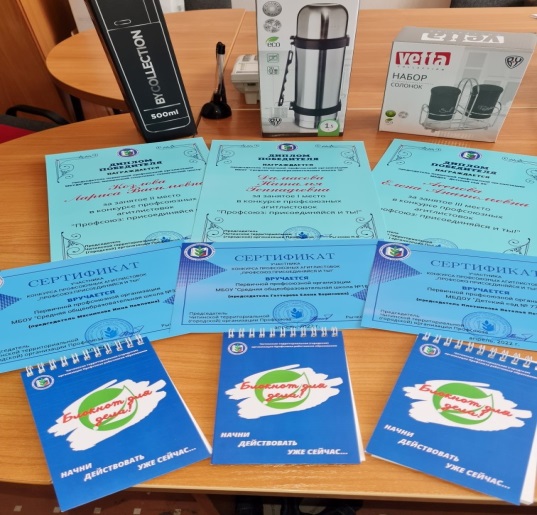 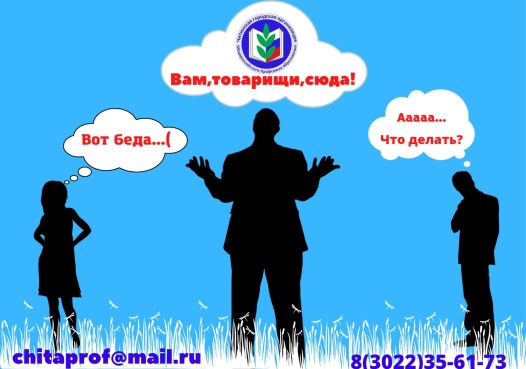 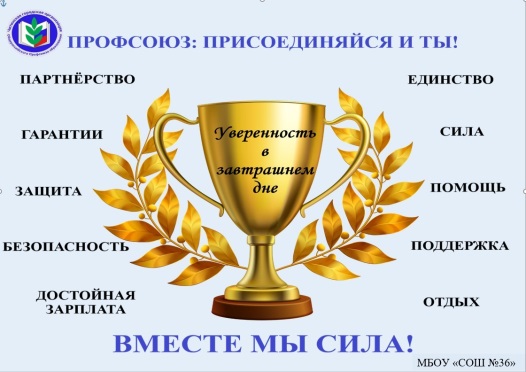 Участие в Акциях
Чествование династий
Первомайская Акция
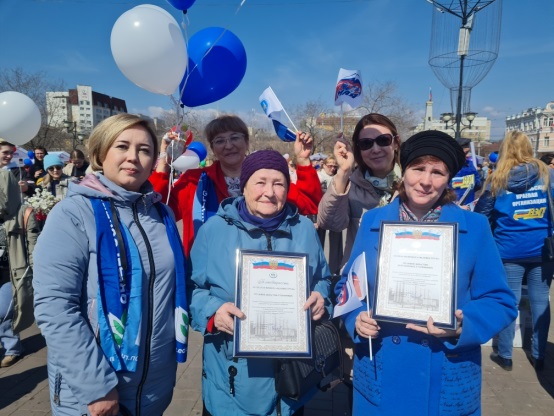 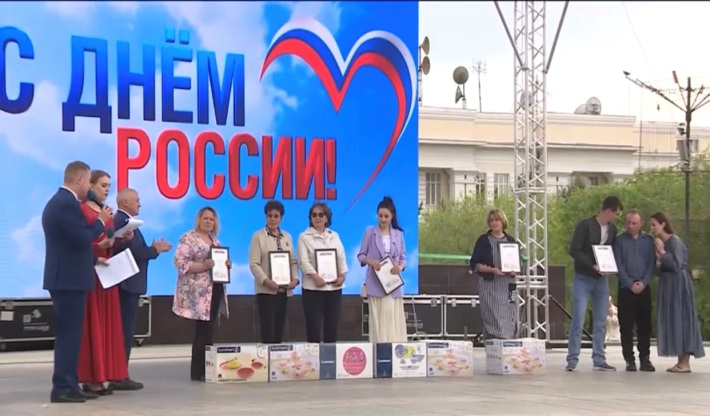 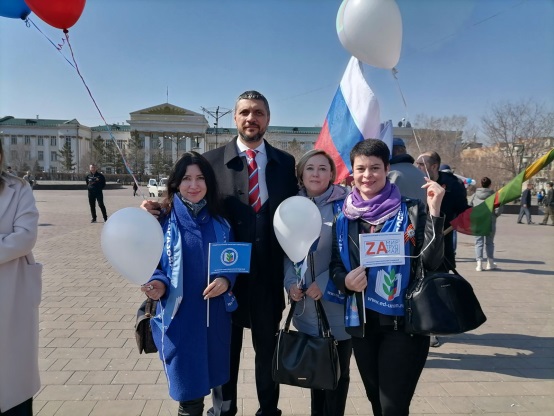 Вступай в Профсоюз!
(принято 89 членов Профсоюза)
День рождение Профсоюза
Чествование председателей
Профсоюзный диктант
(приняли участие 63 члена Профсоюза)
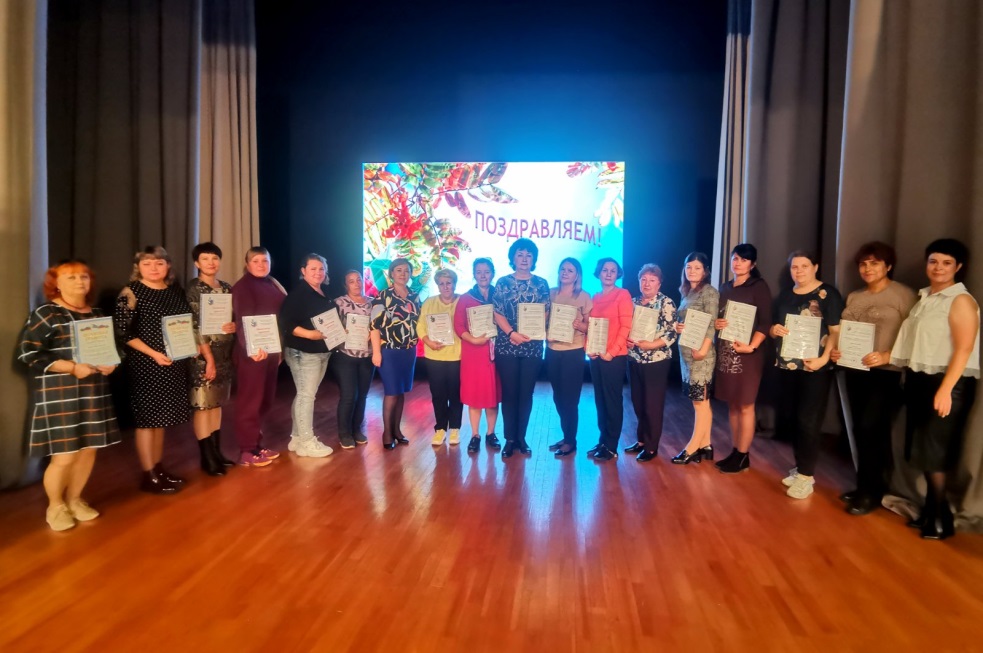 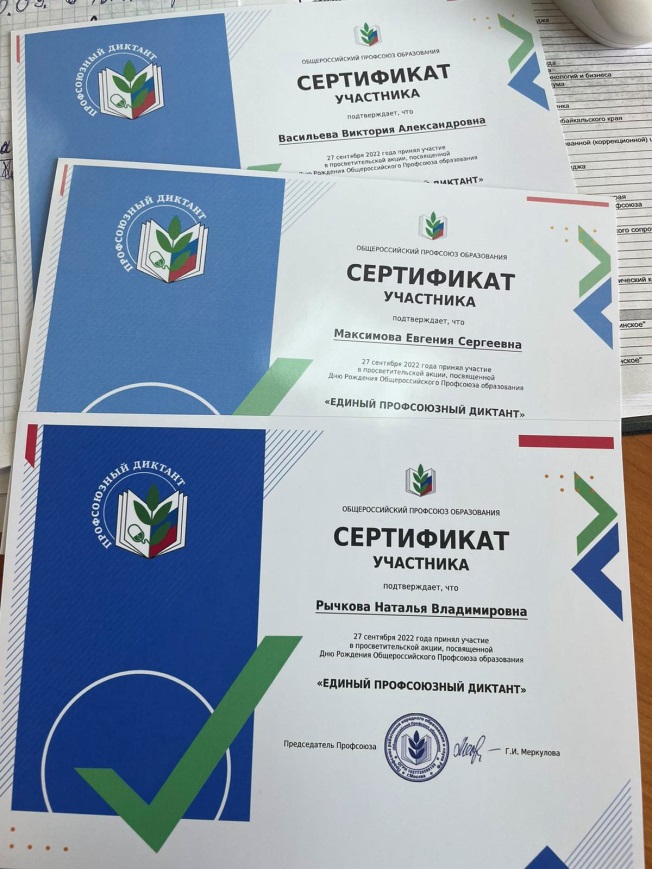 Работа с молодежью
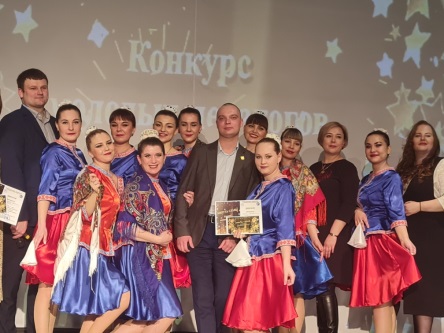 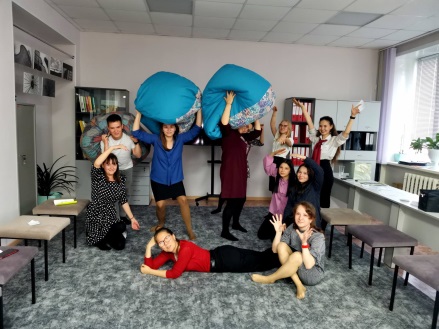 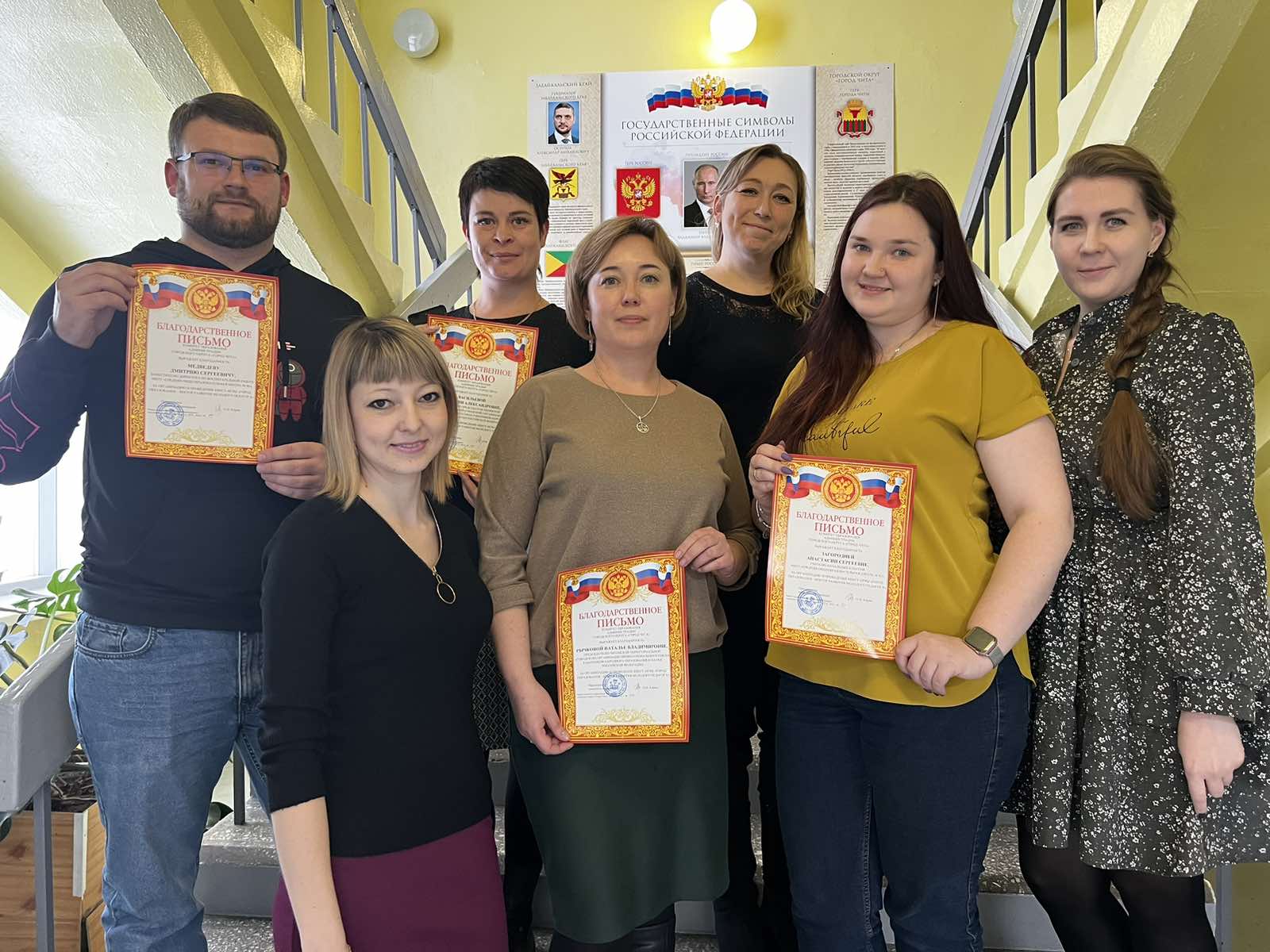 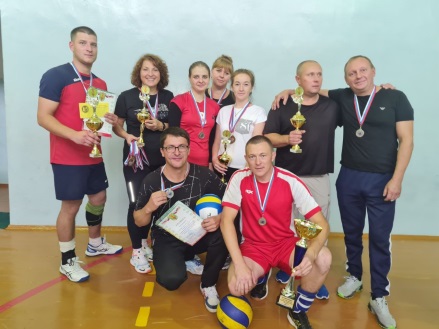 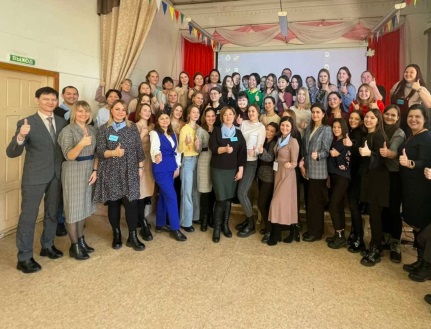 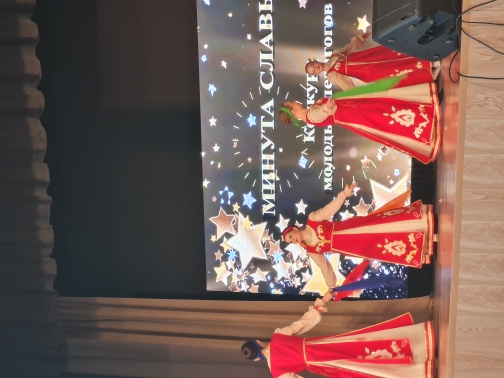 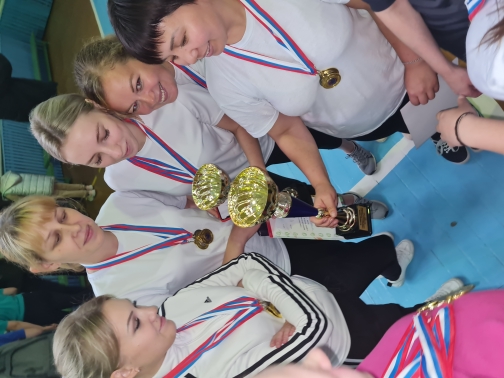 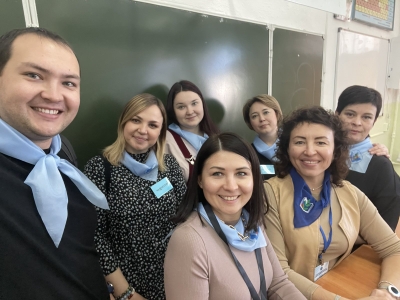 Брифинг 
«Учимся работать и отдыхать по профсоюзному»
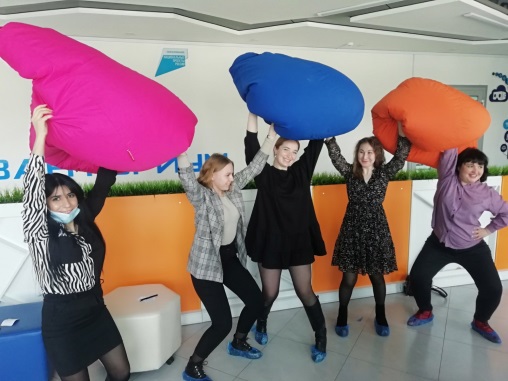 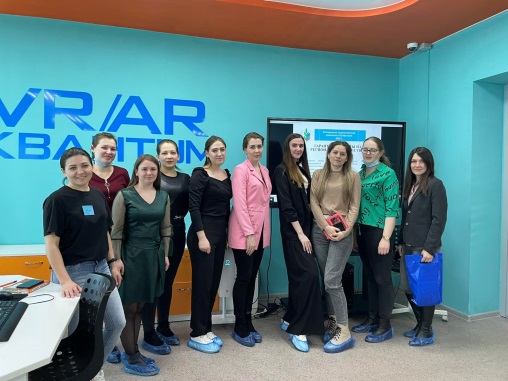 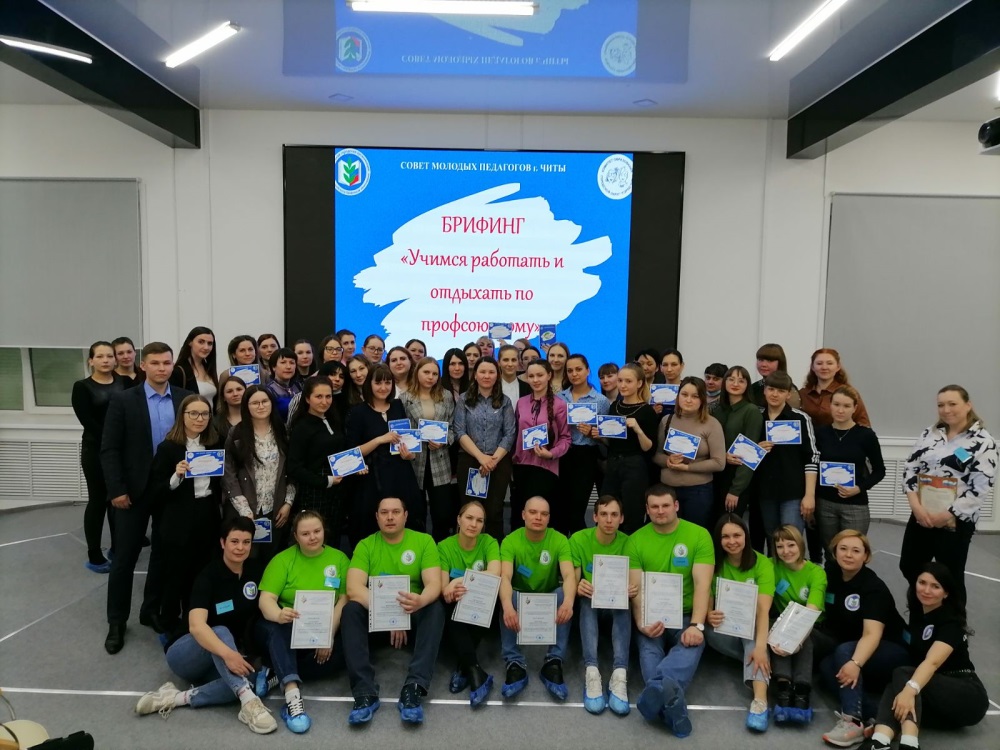 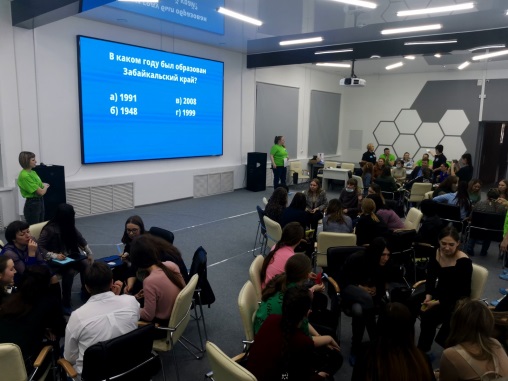 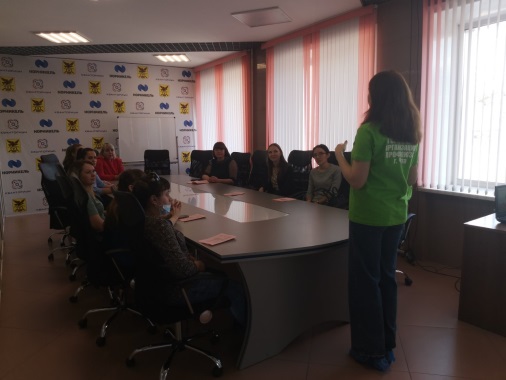 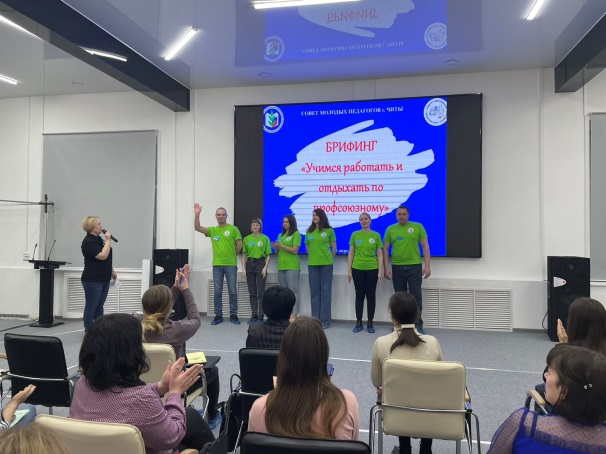 Профсоюзный дайвинг 
«Погружение в молодежную среду»
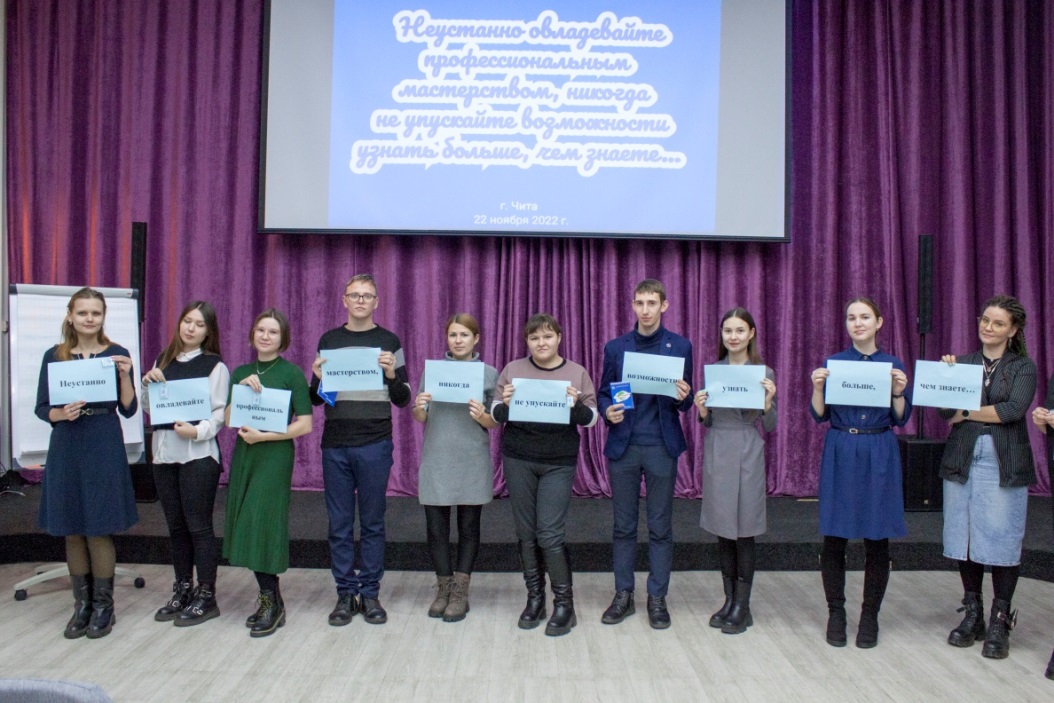 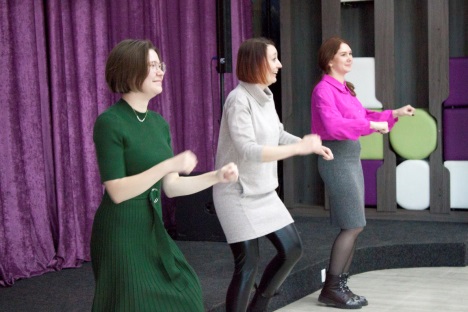 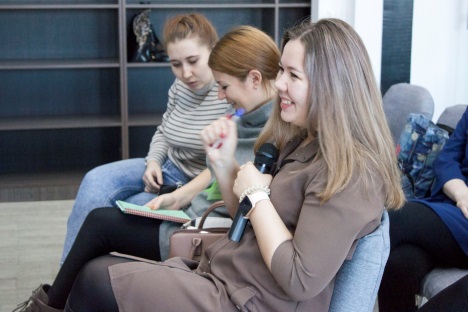 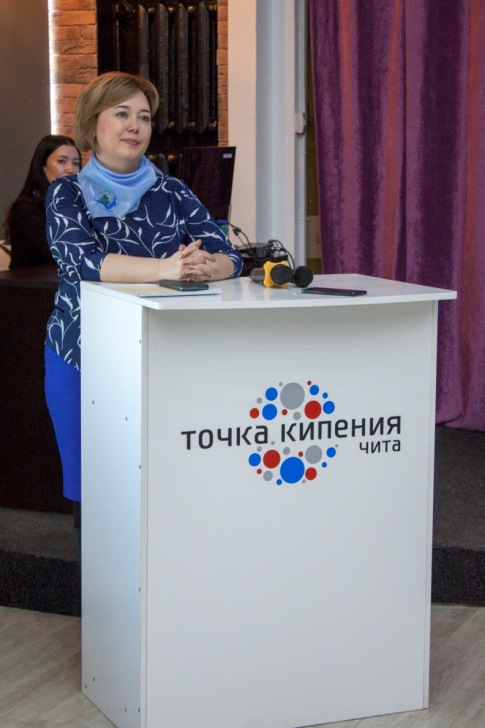 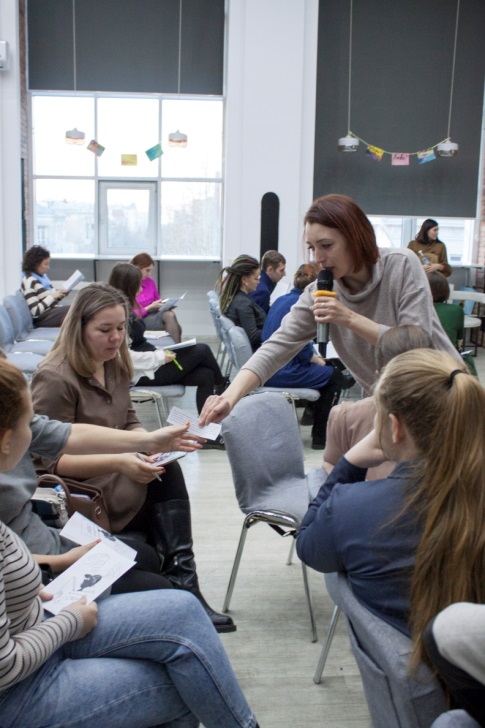 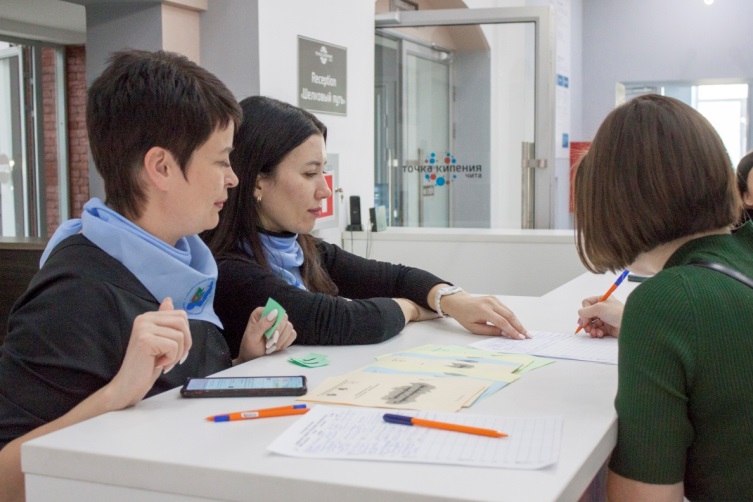 Наши «изюминки»
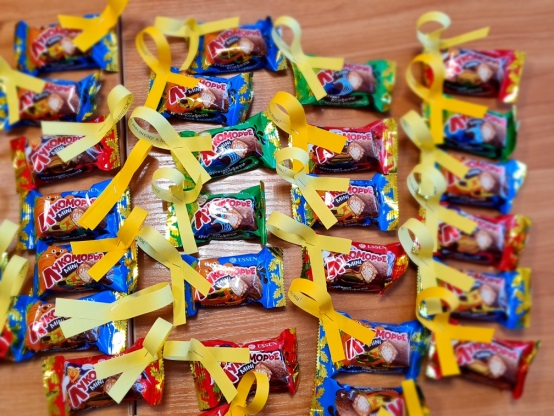 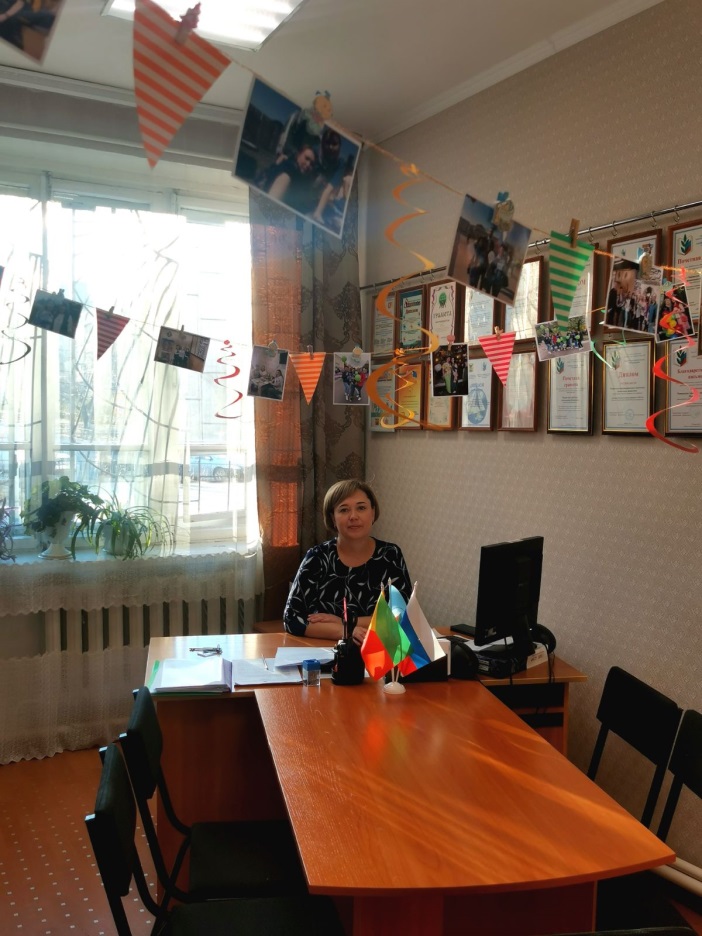 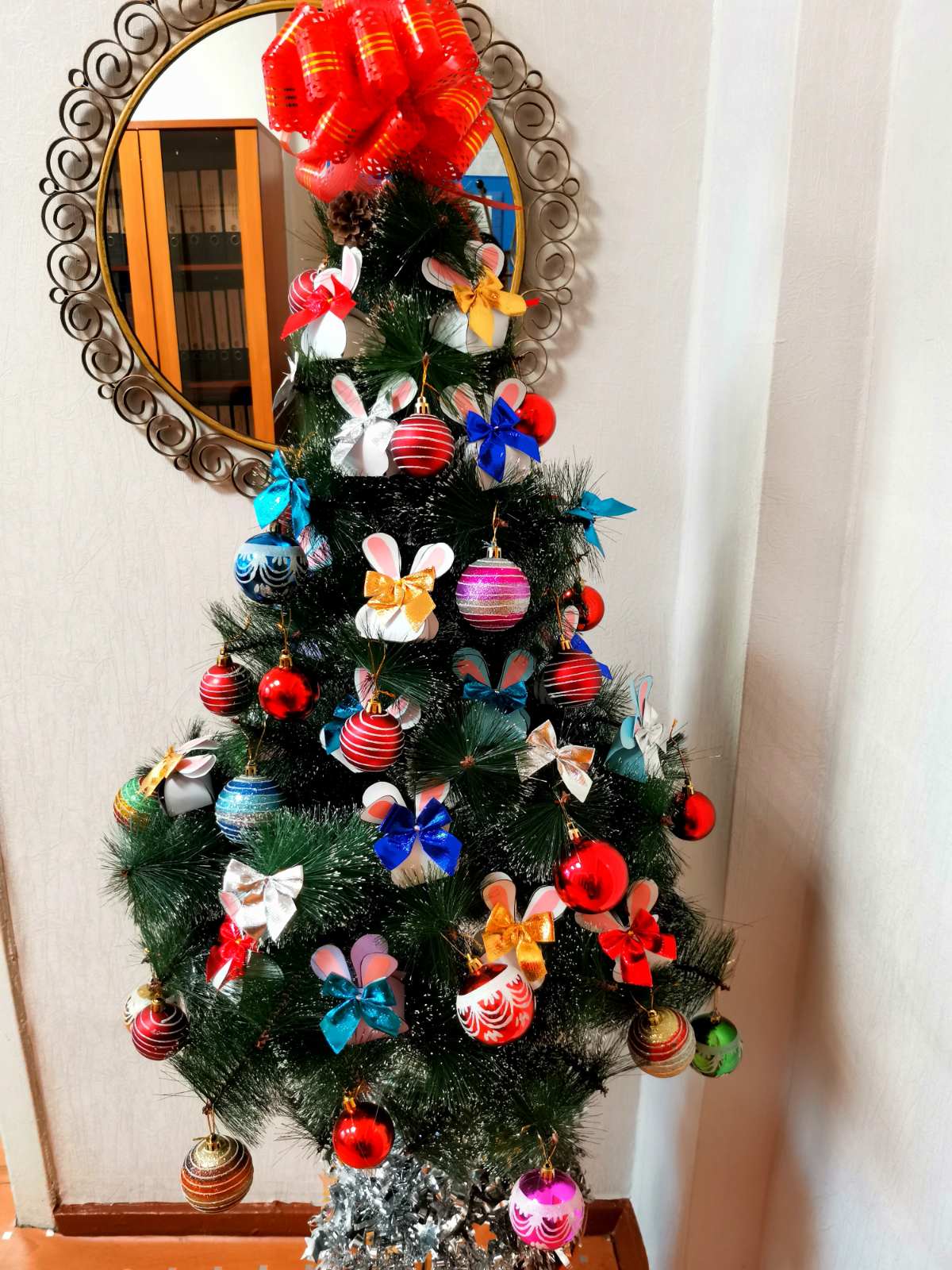 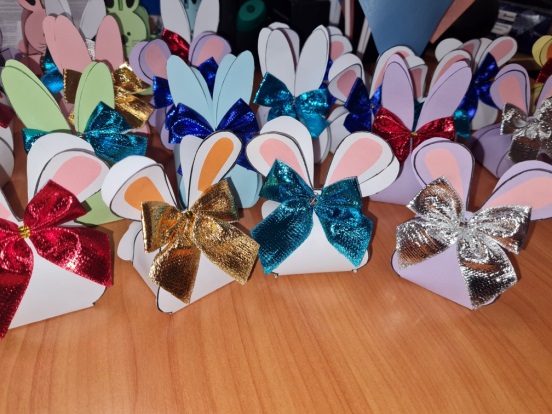 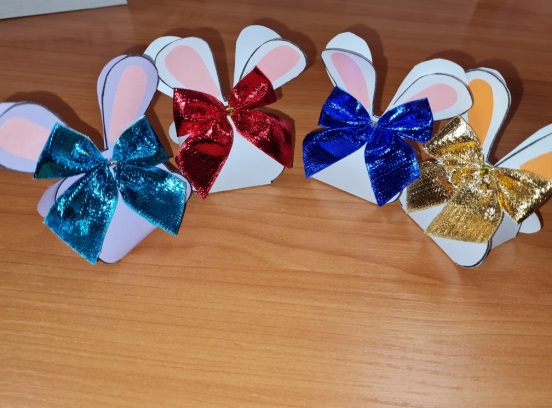 «Все начинается с отличной идеи и командной работы»

Гарретт Кэмп